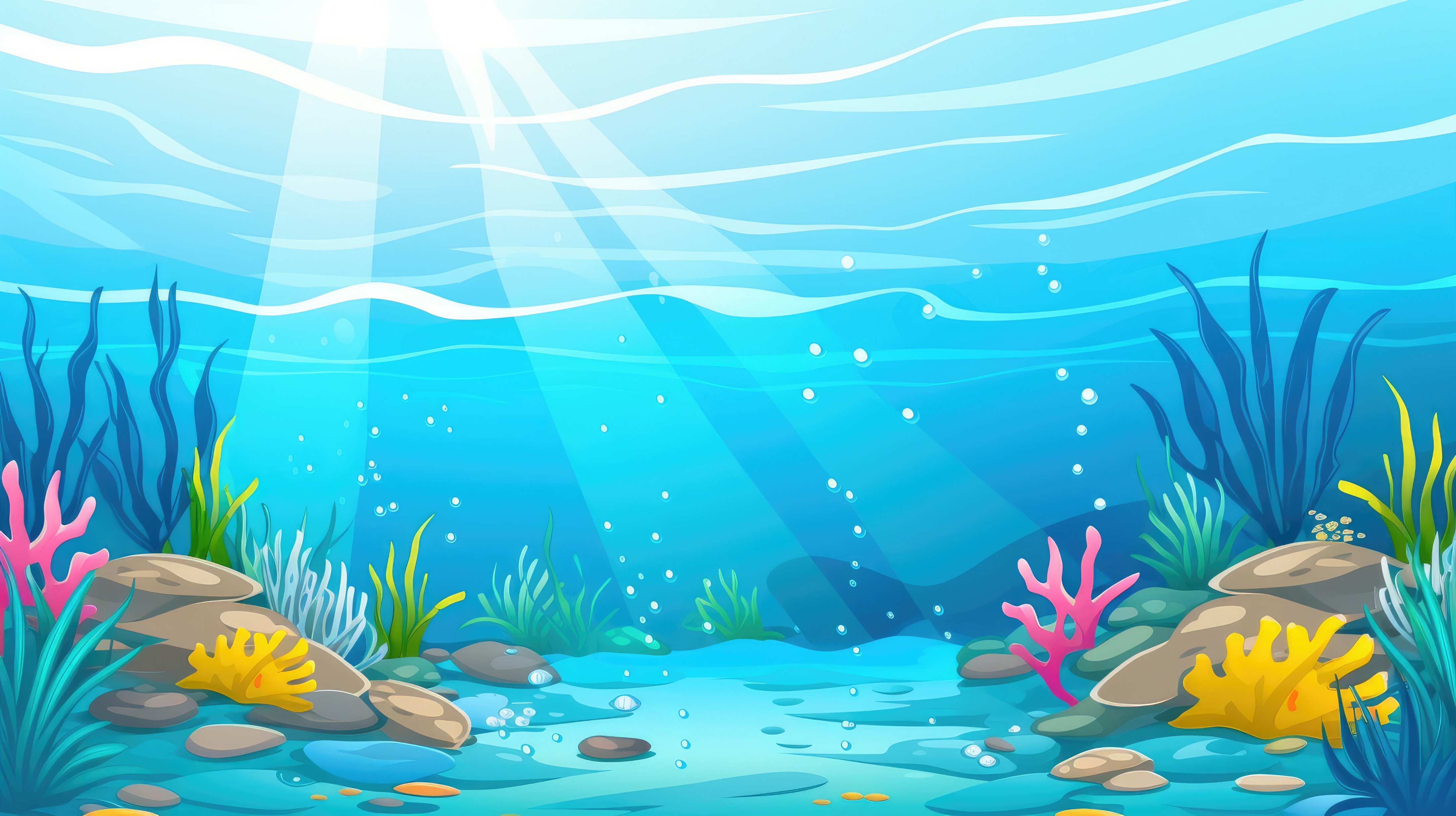 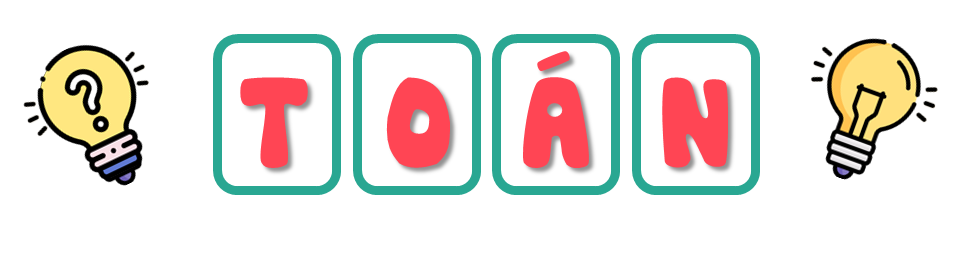 ÔN TẬP
ÔN TẬP
hình học và đo lường
hình học và đo lường
Tiết 1
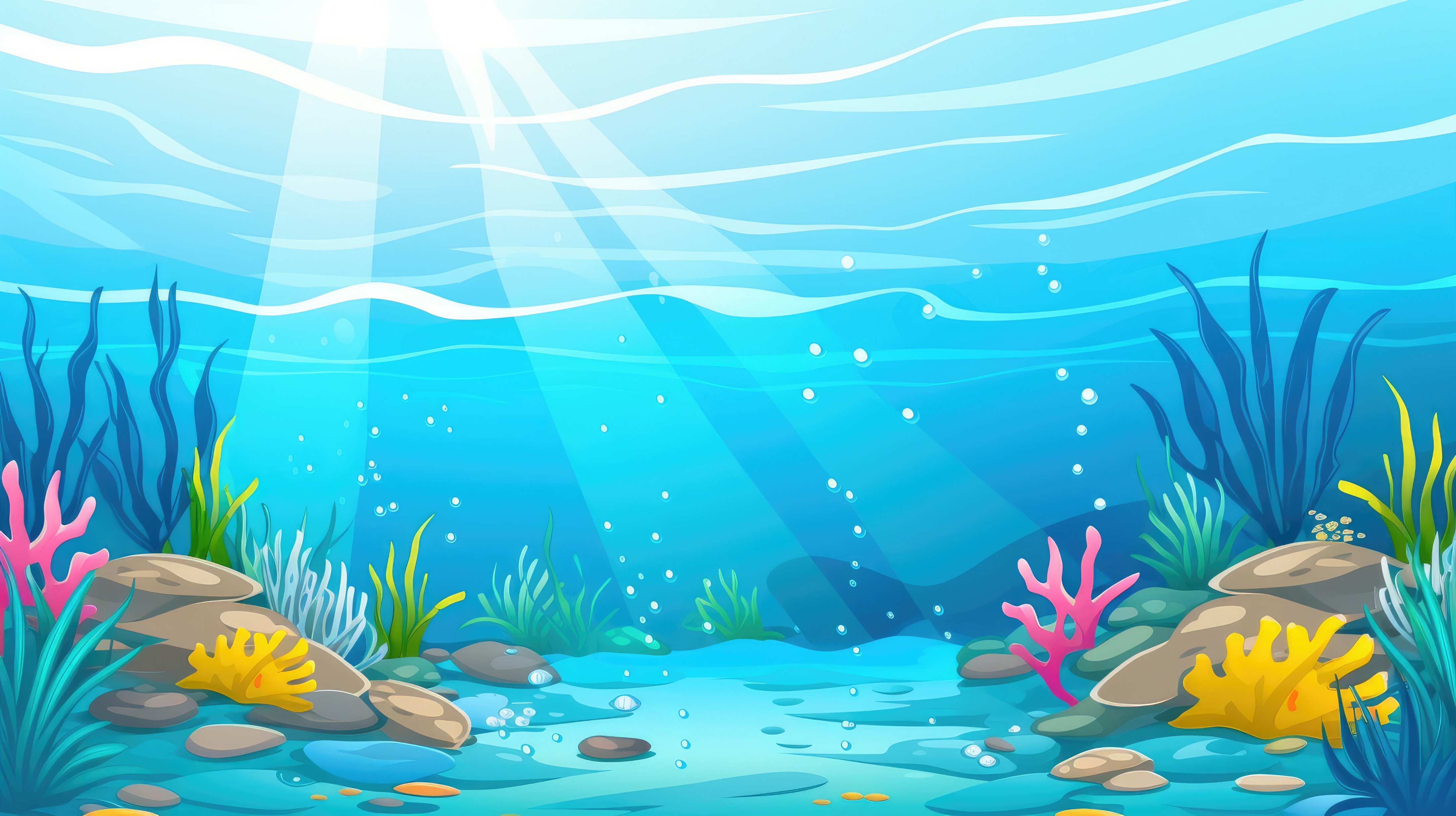 YÊU CẦU CẦN ĐẠT
Ôn tập, củng cố và hoàn thiện các kiến thức, kĩ năng liên quan đến:
	+ Nhận dạng một số loại tam giác đã học.
	+ Tính diện tích hình tam giác, hình thang, hình tròn.
	+ Sử dụng bộ xếp hình để lắp ghép, tạo hình gắn với một số hình phẳng.
	+ Mối liên hệ giữa các đơn vị đo trong cùng một đại lượng; chuyển đổi, tính toán với các số đo.
	+ Giải quyết được một số vấn đề thực tiễn liên quan đến đo khối lượng.
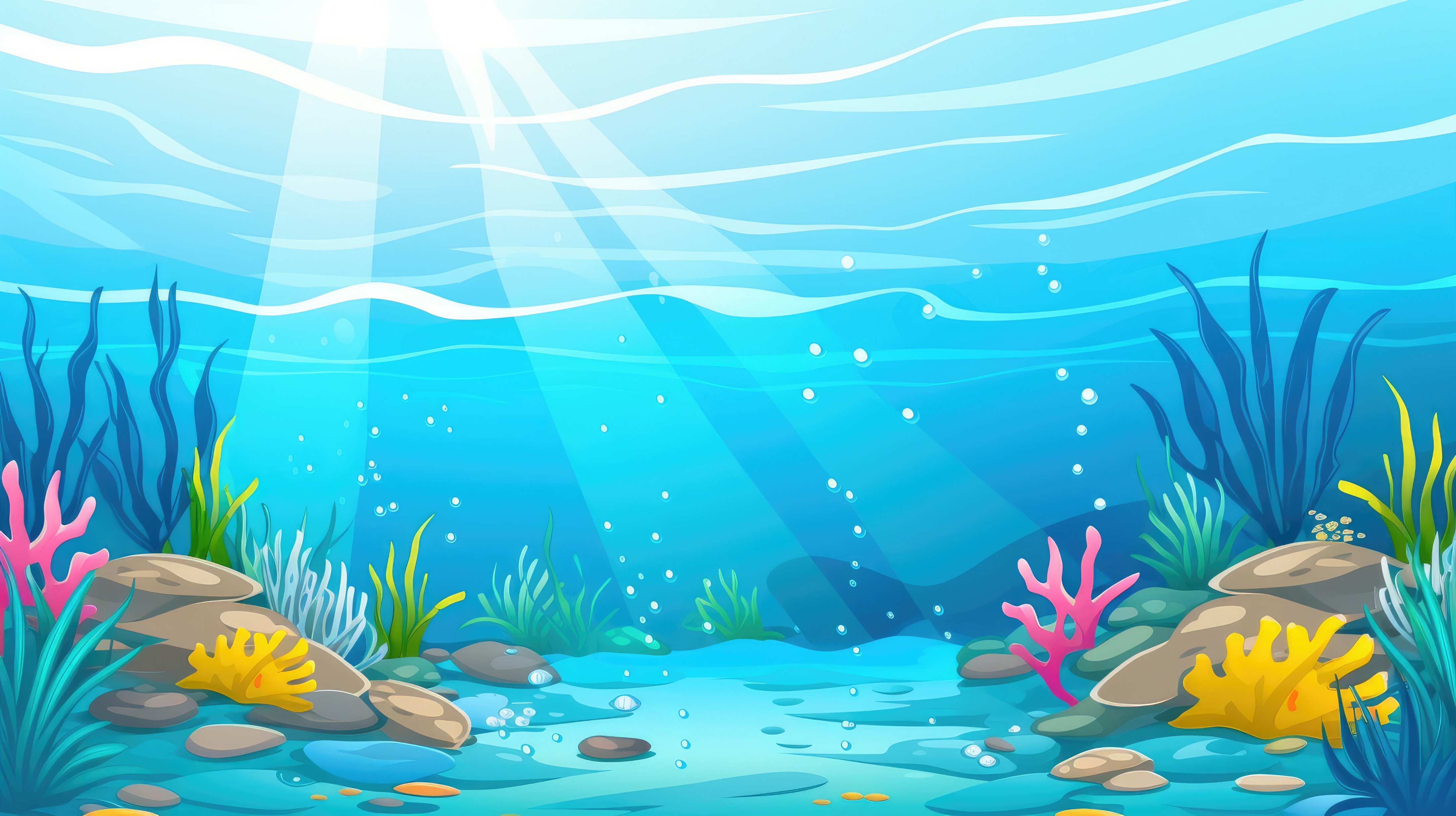 KHỞI
ĐỘNG
KHỞI
ĐỘNG
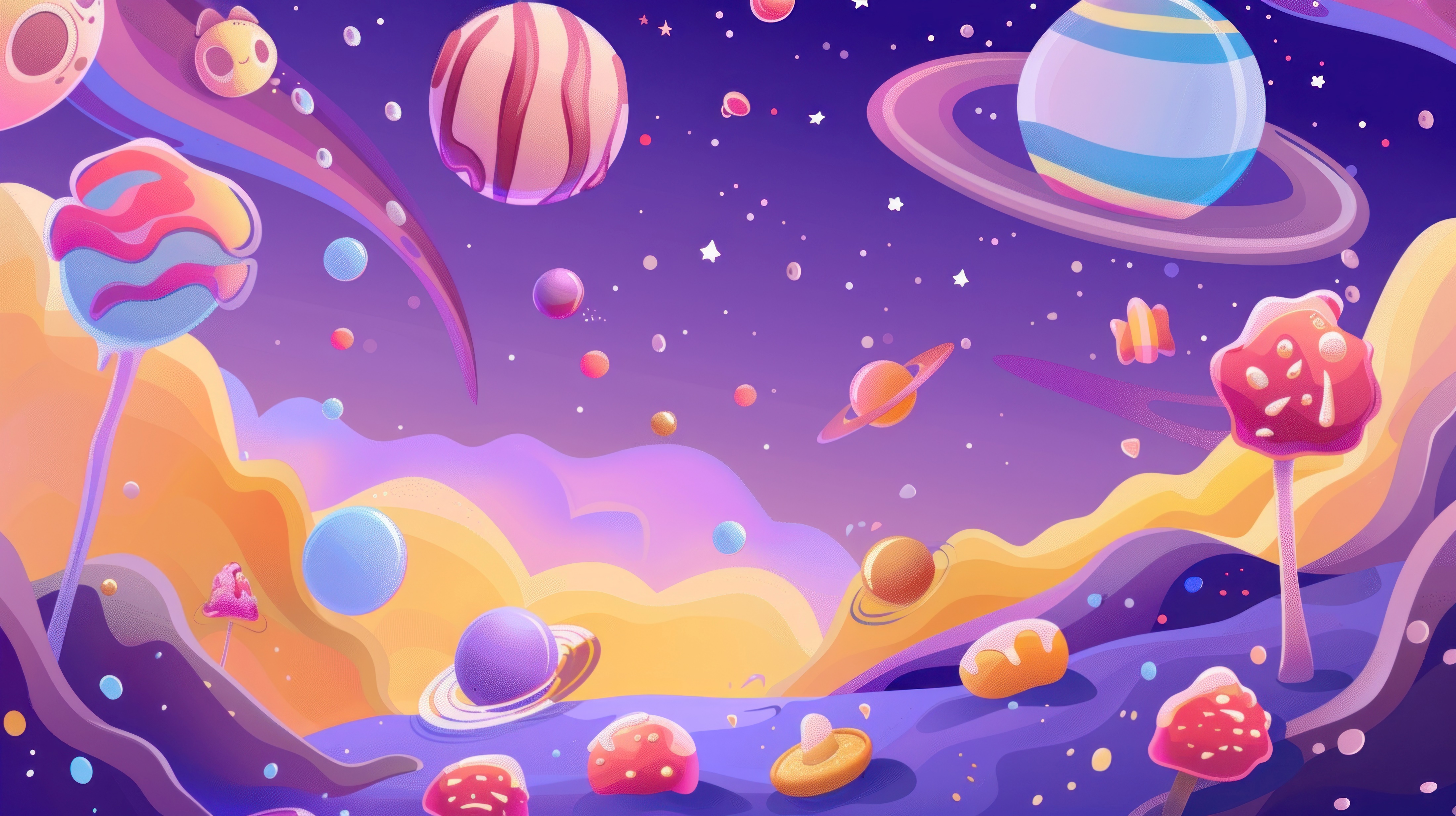 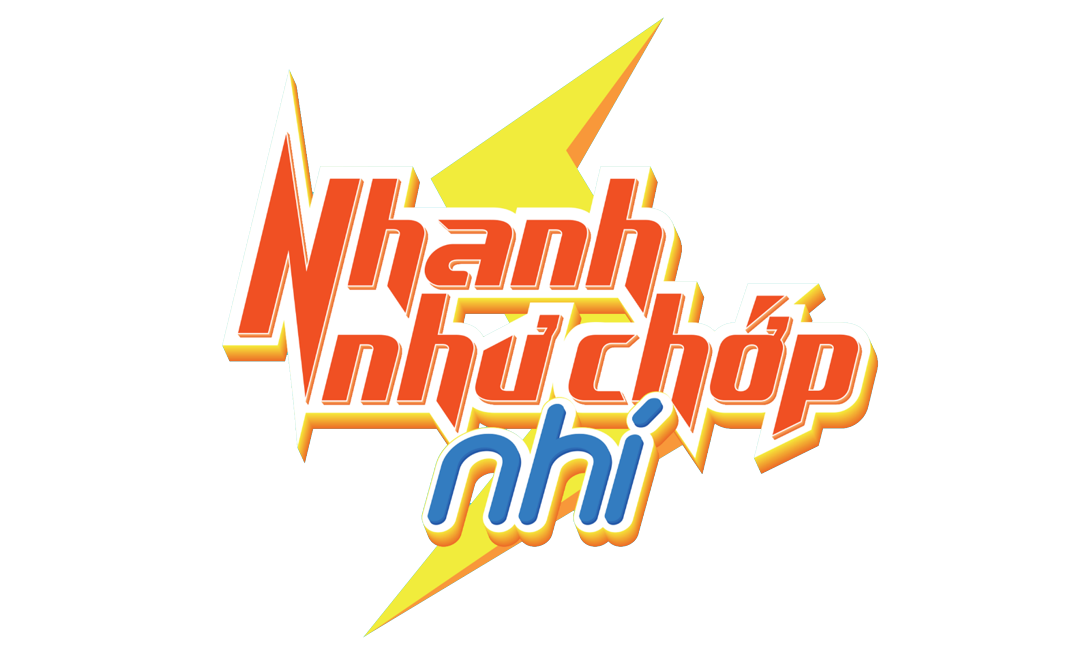 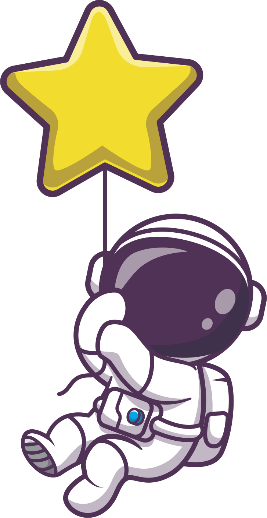 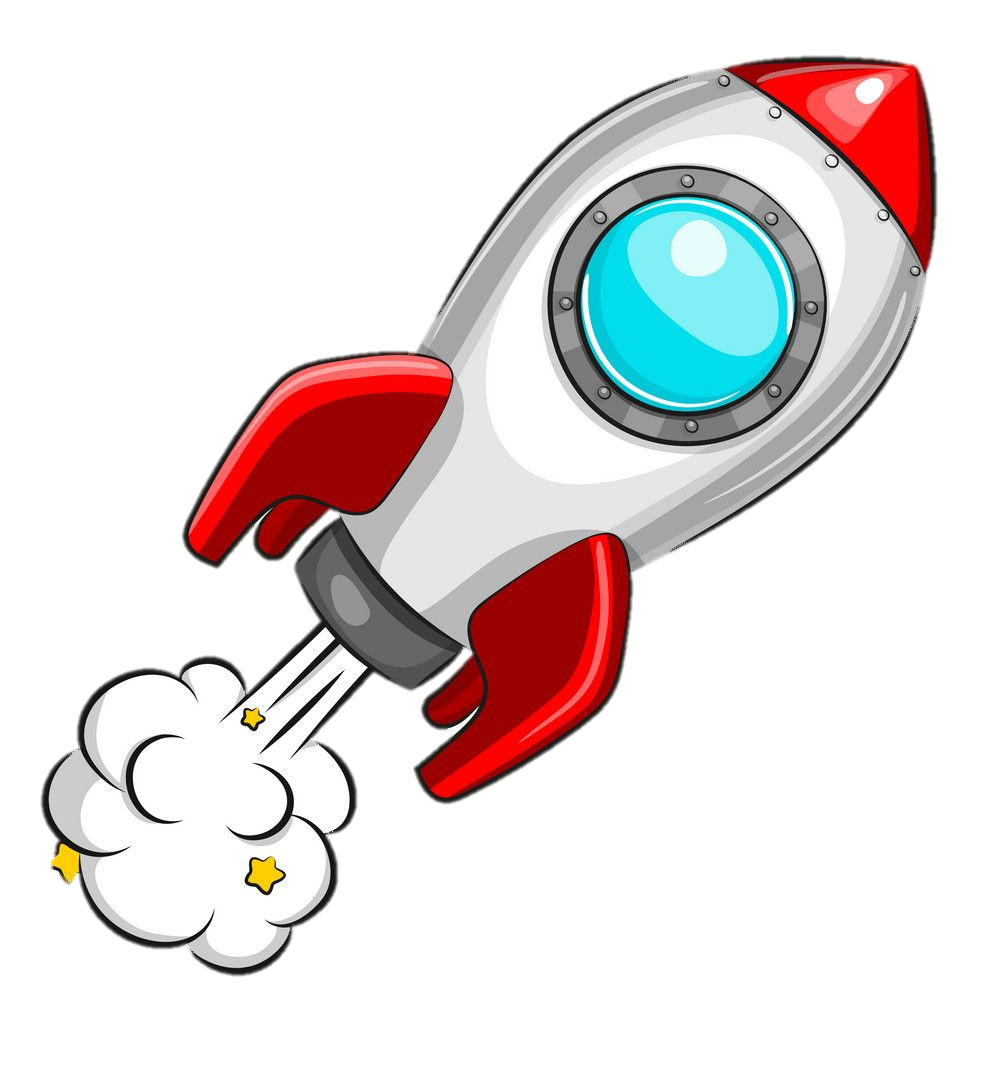 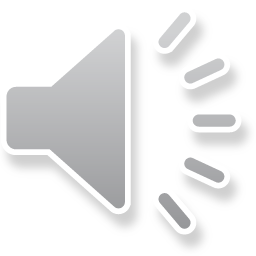 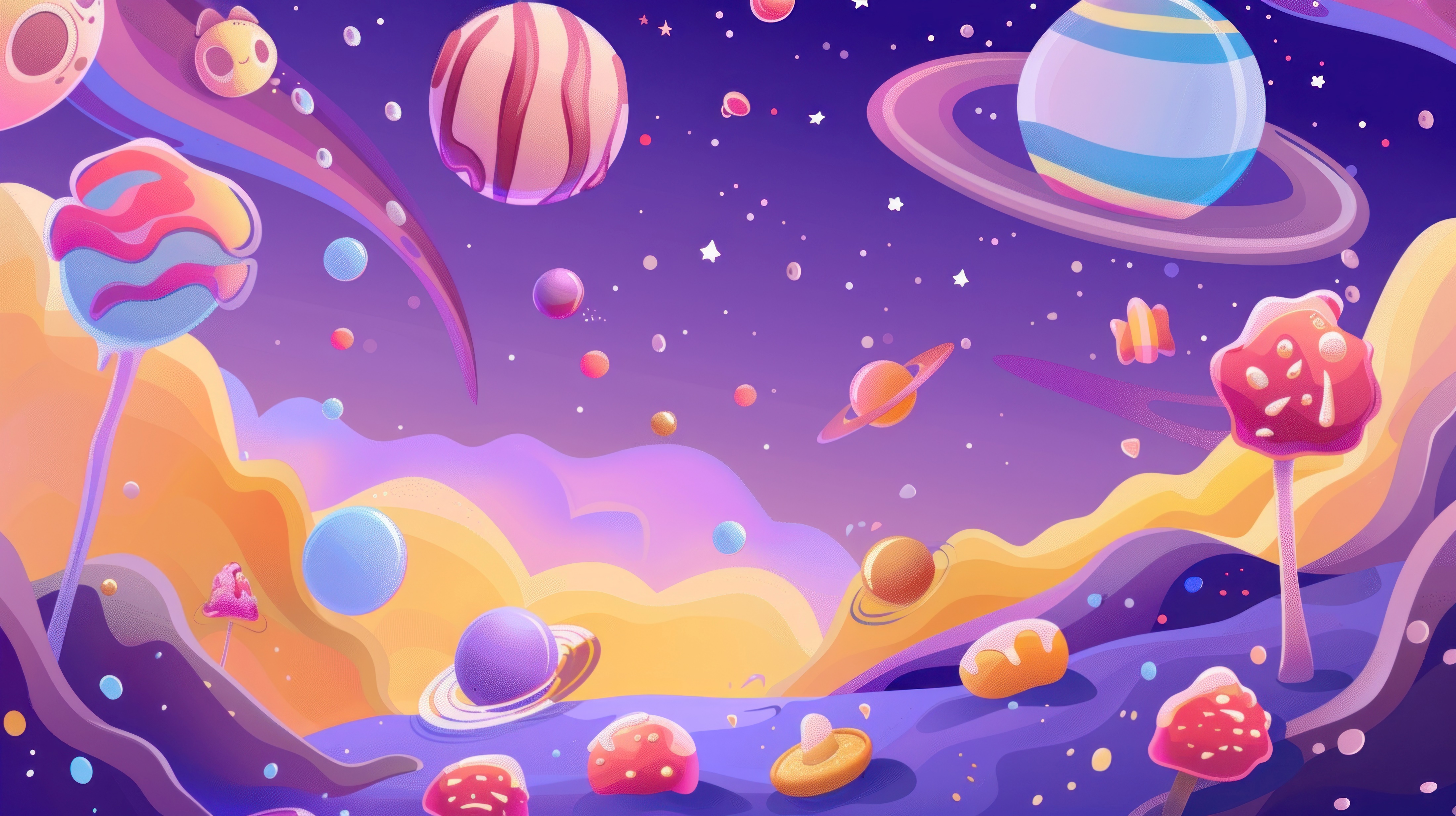 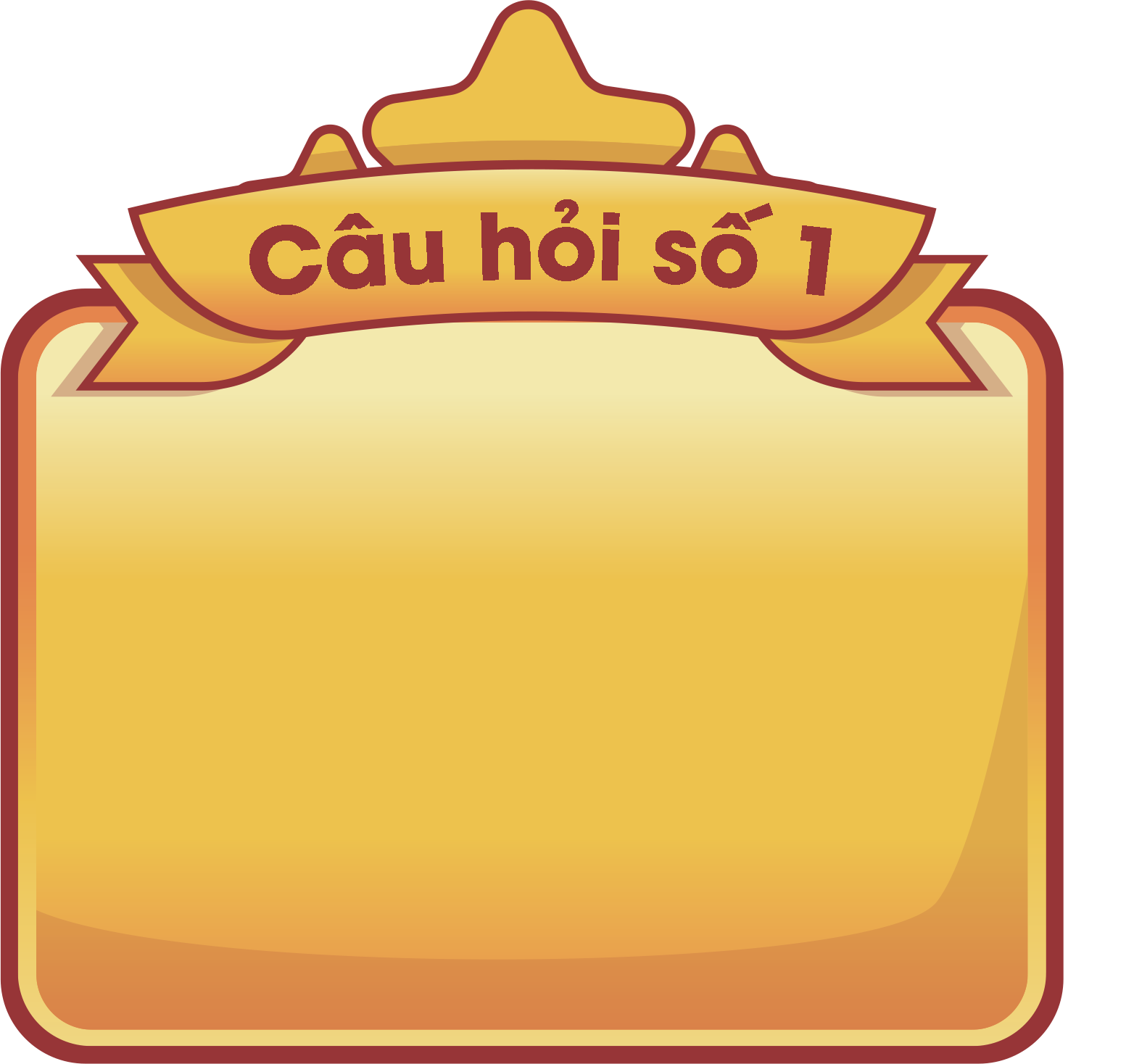 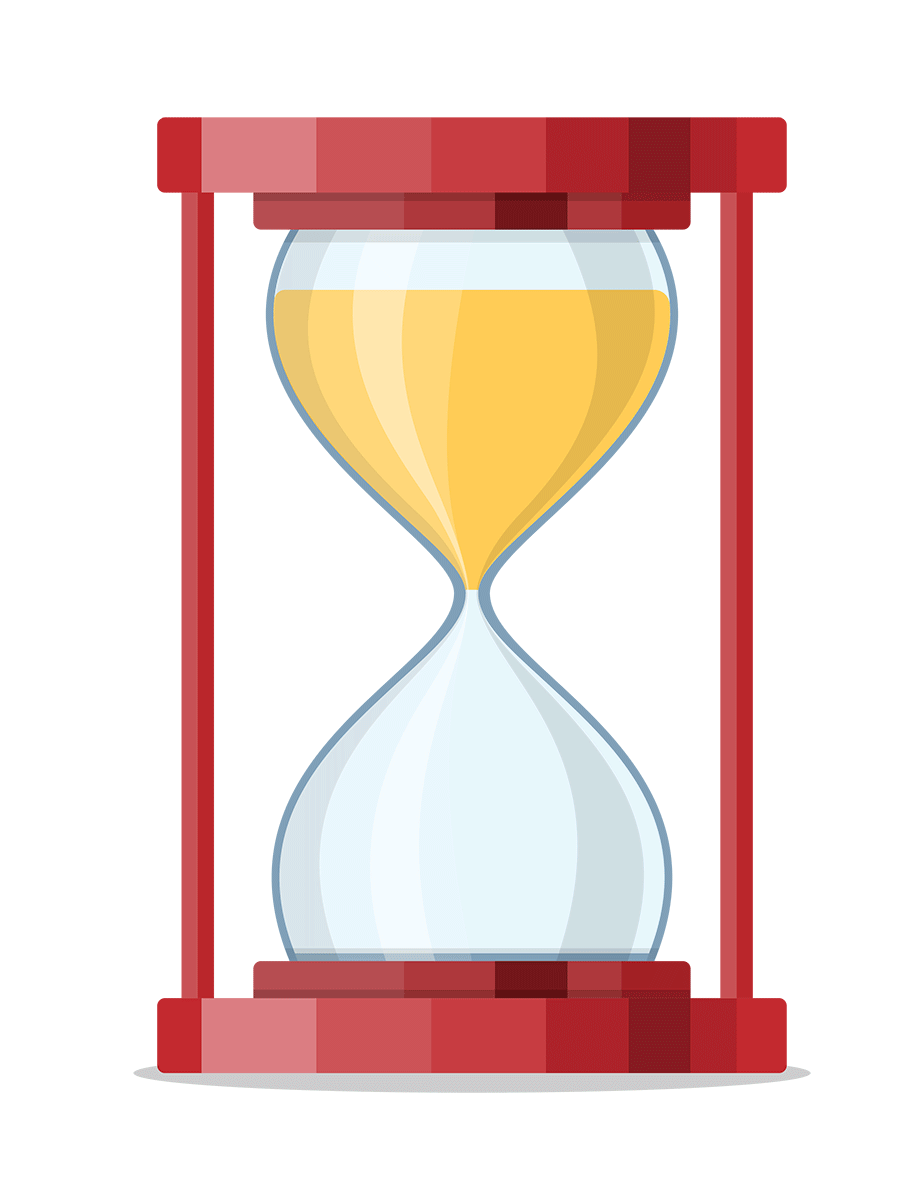 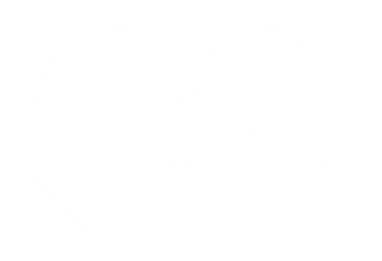 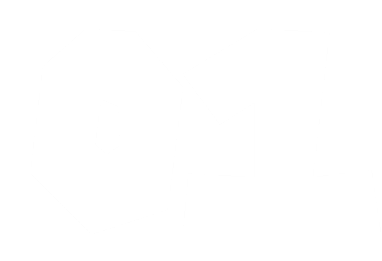 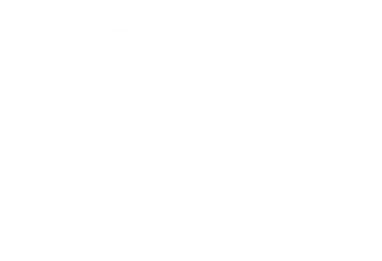 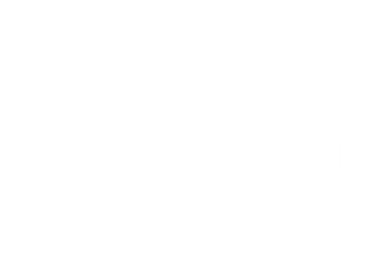 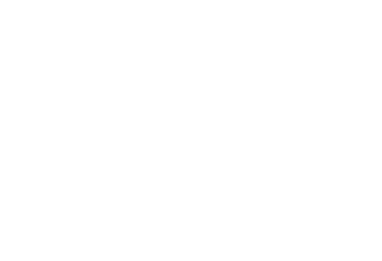 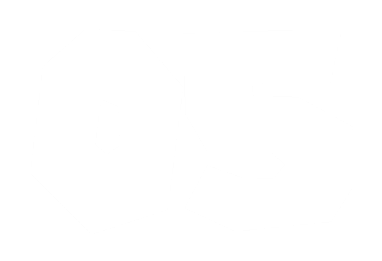 1
Ta lấy độ dài đáy nhân
với chiều cao 
(cùng một đơn vị đo)
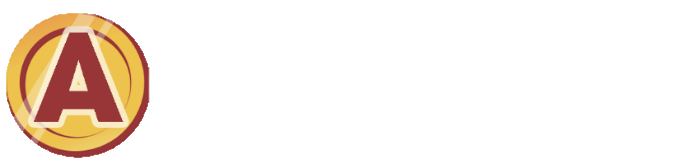 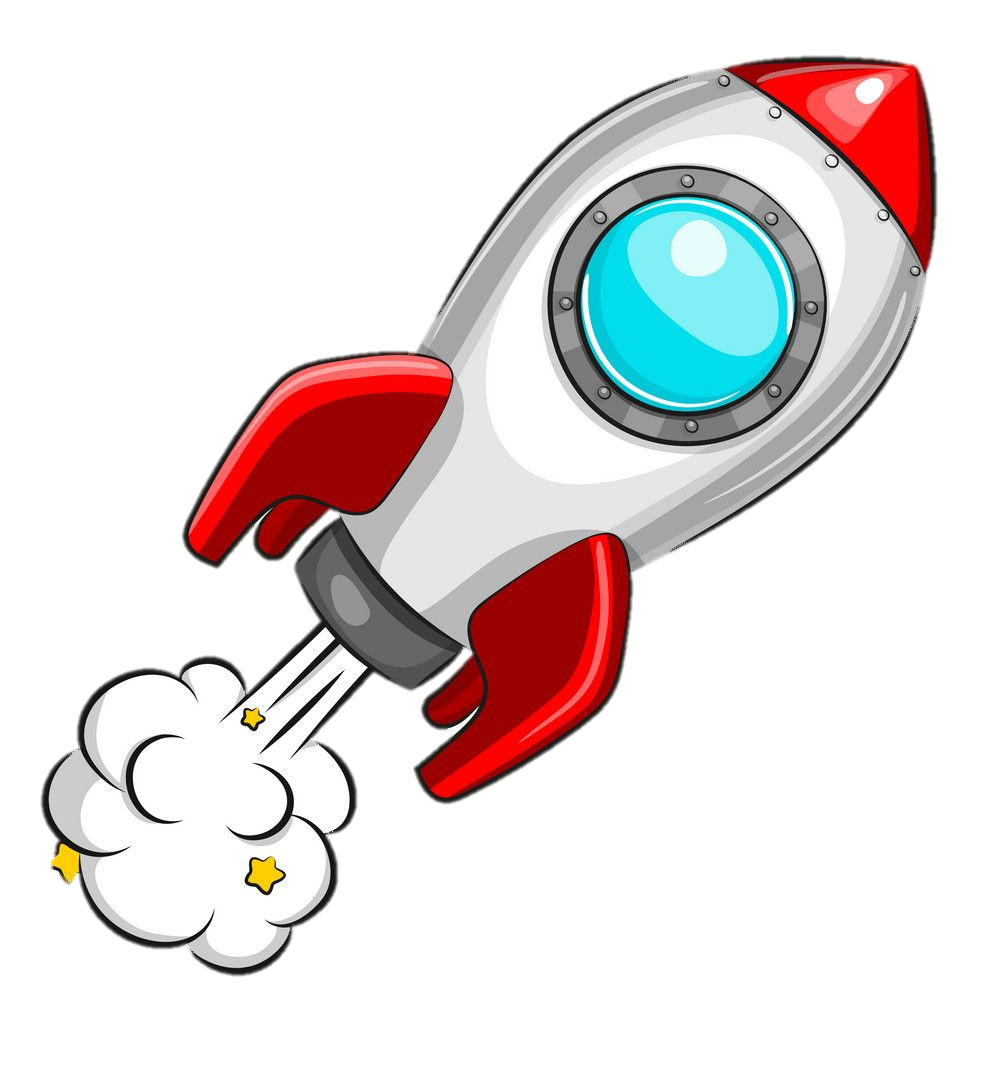 Ta lấy độ dài đáy chia cho
chiều cao (cùng một 
đơn vị đo)
Muốn tính diện tích hình tam giác ?
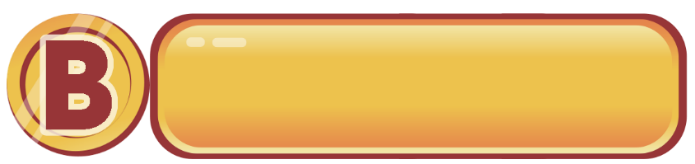 Ta lấy độ dài đáy nhân
với chiều cao (cùng một 
đơn vị đo) rồi nhân với 2.
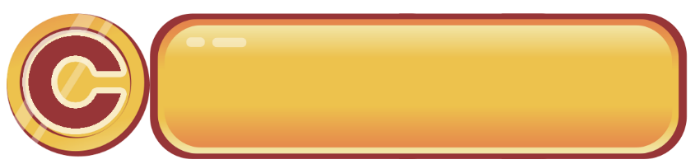 Ta lấy độ dài đáy nhân
với chiều cao (cùng một 
đơn vị đo) rồi chia cho 2.
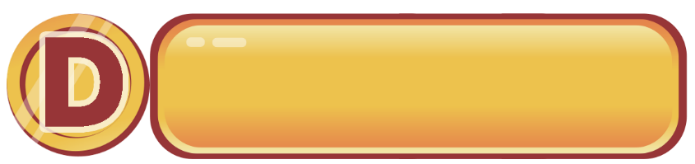 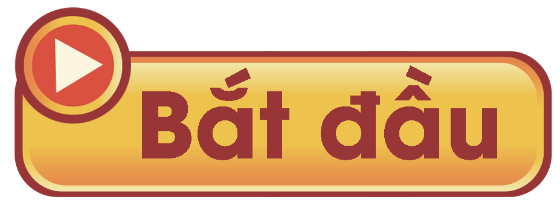 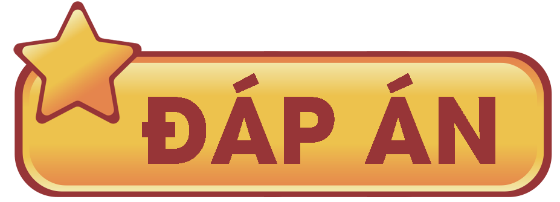 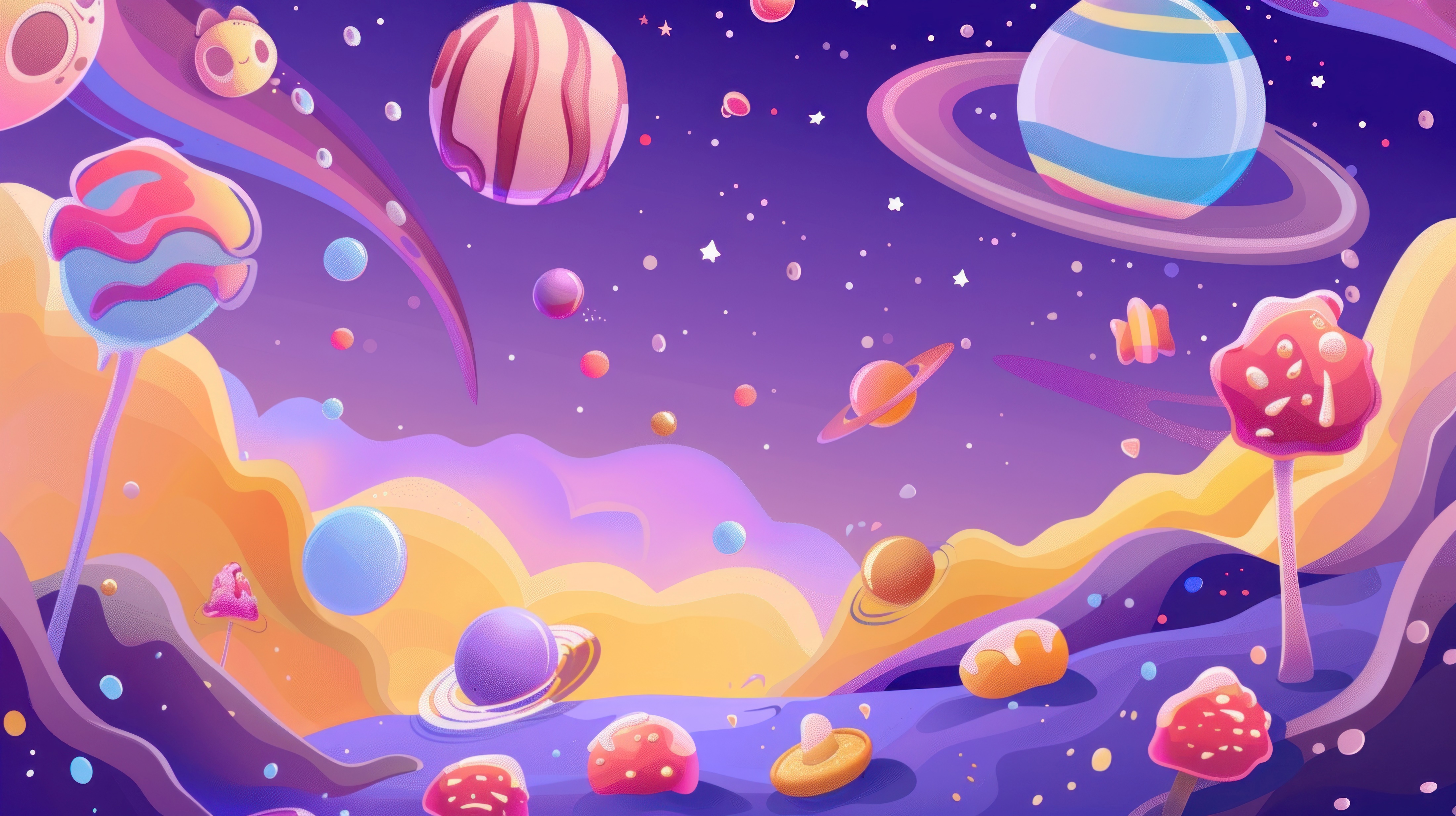 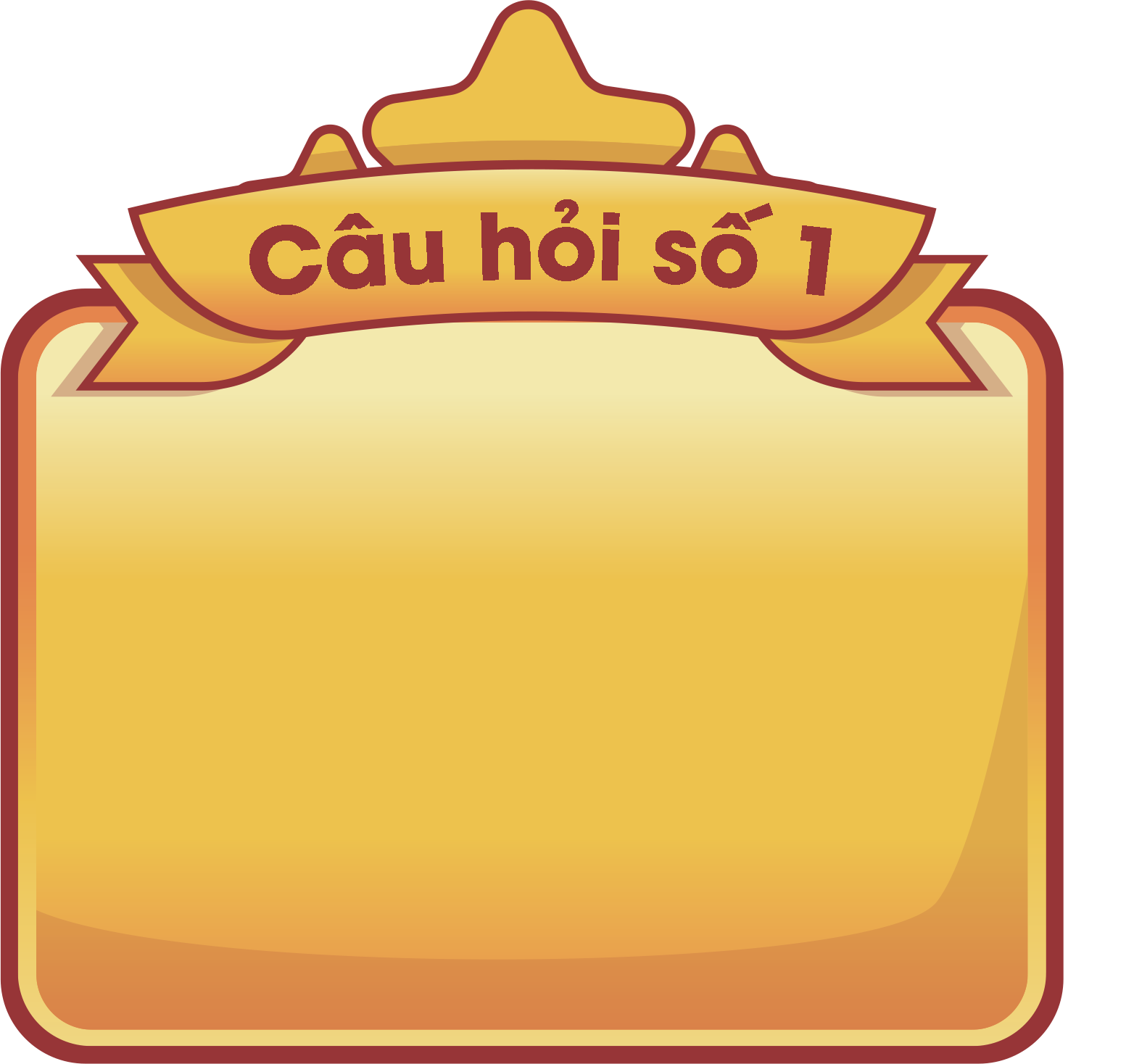 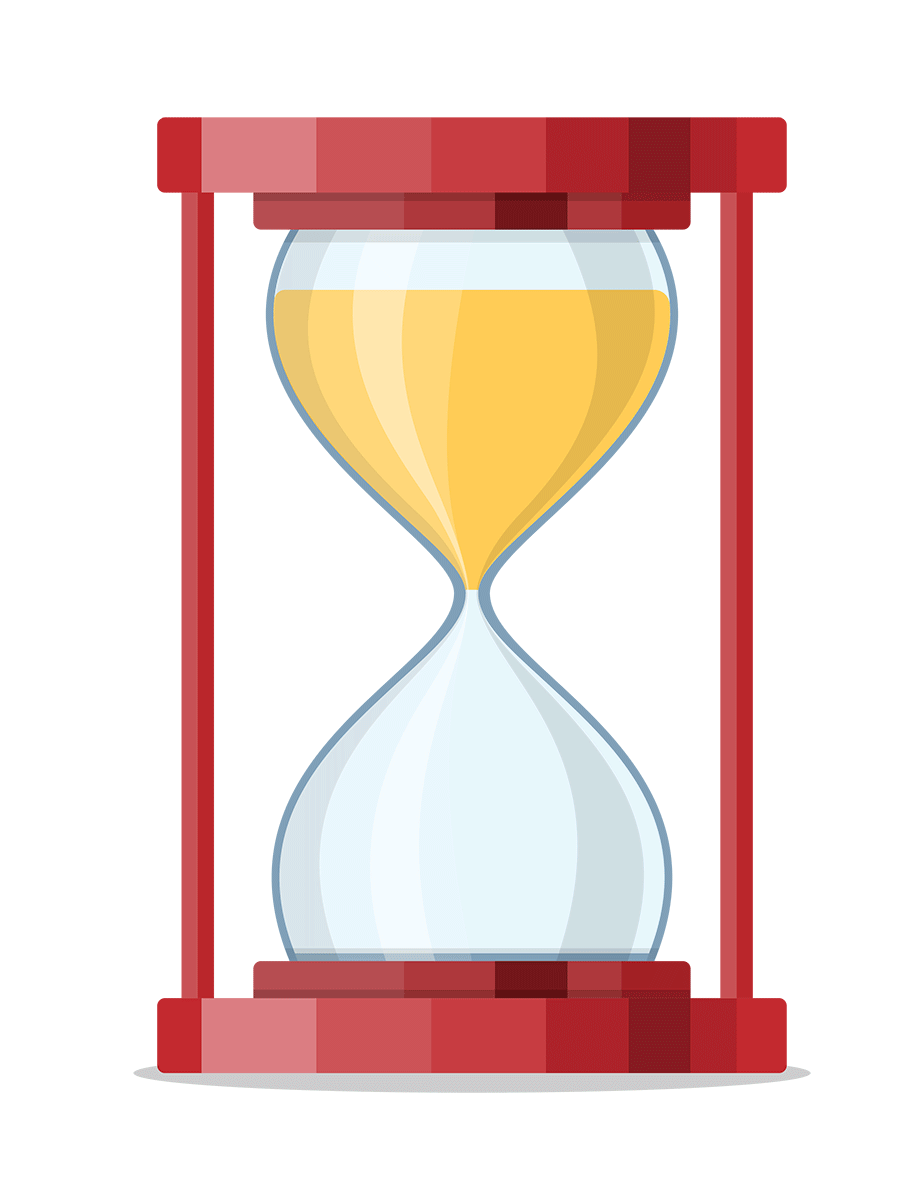 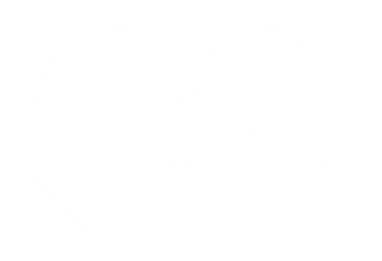 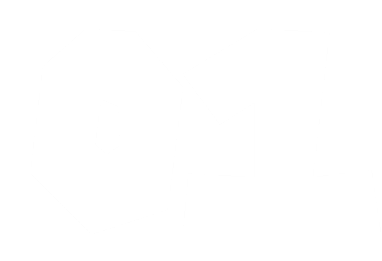 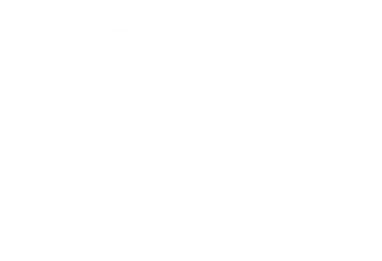 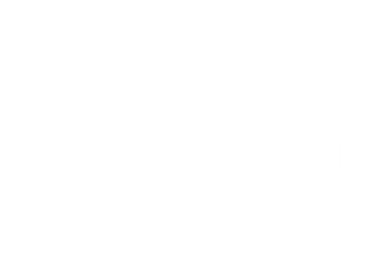 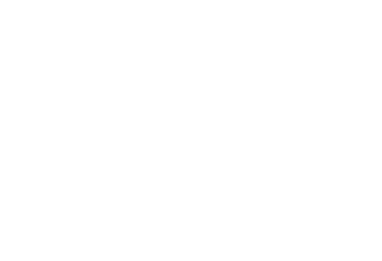 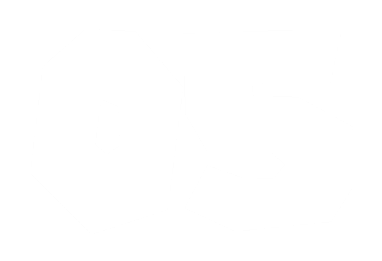 2
Có 2 cặp cạnh đối 
diện song song nhau
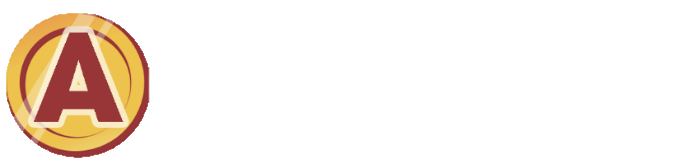 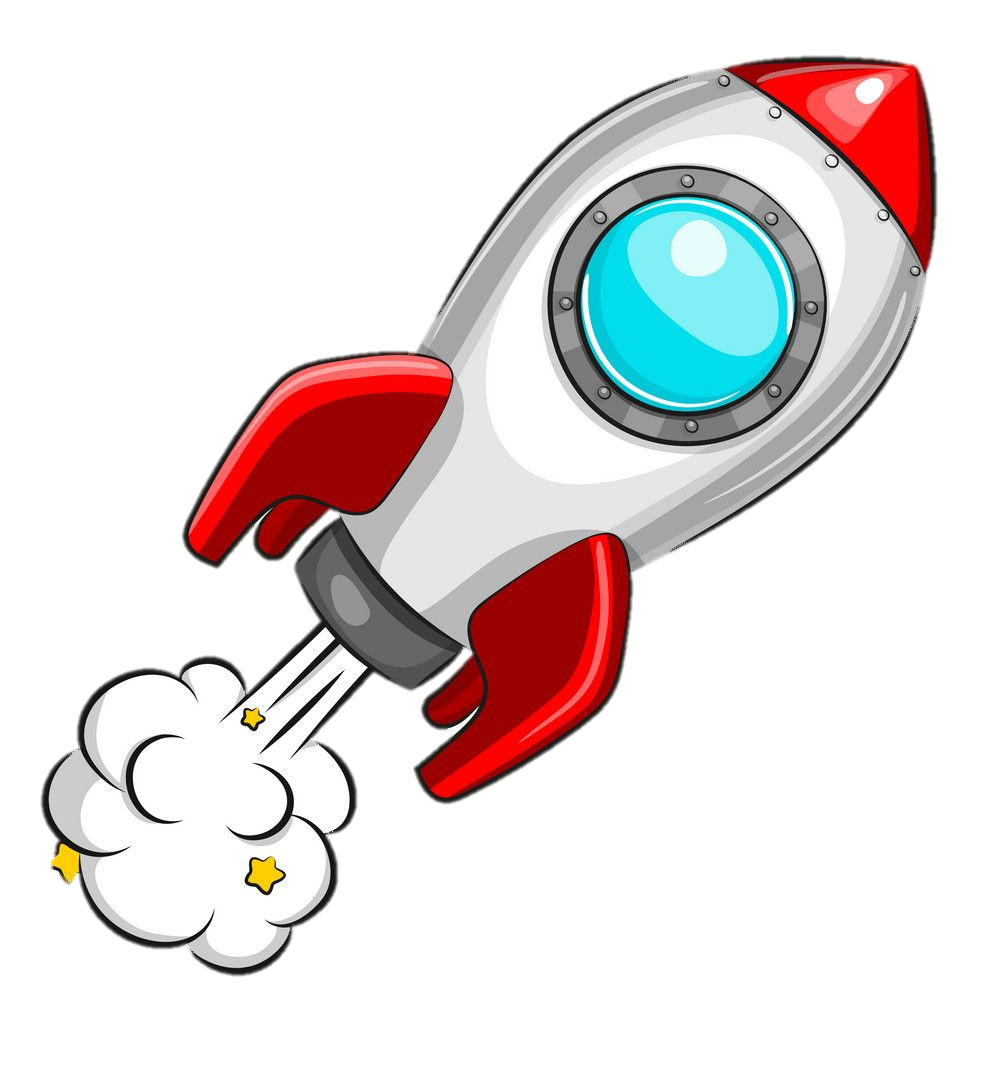 Có 1 cặp cạnh đối 
diện song song nhau
Hình thang là
hình như thế nào?
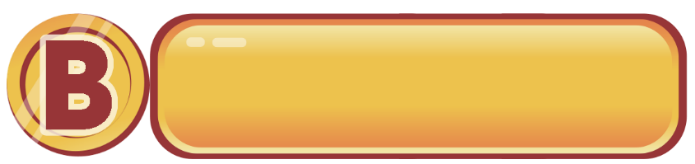 Có 2 cặp cạnh đối 
diện bằng nhau
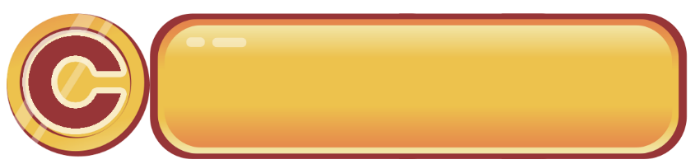 Có 1 cặp cạnh đối 
diện bằng nhau
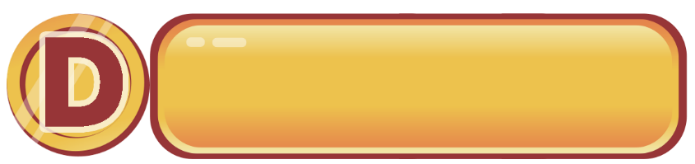 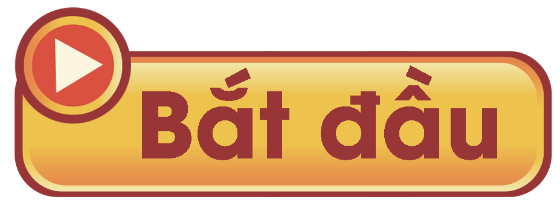 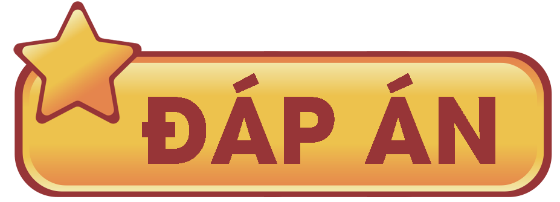 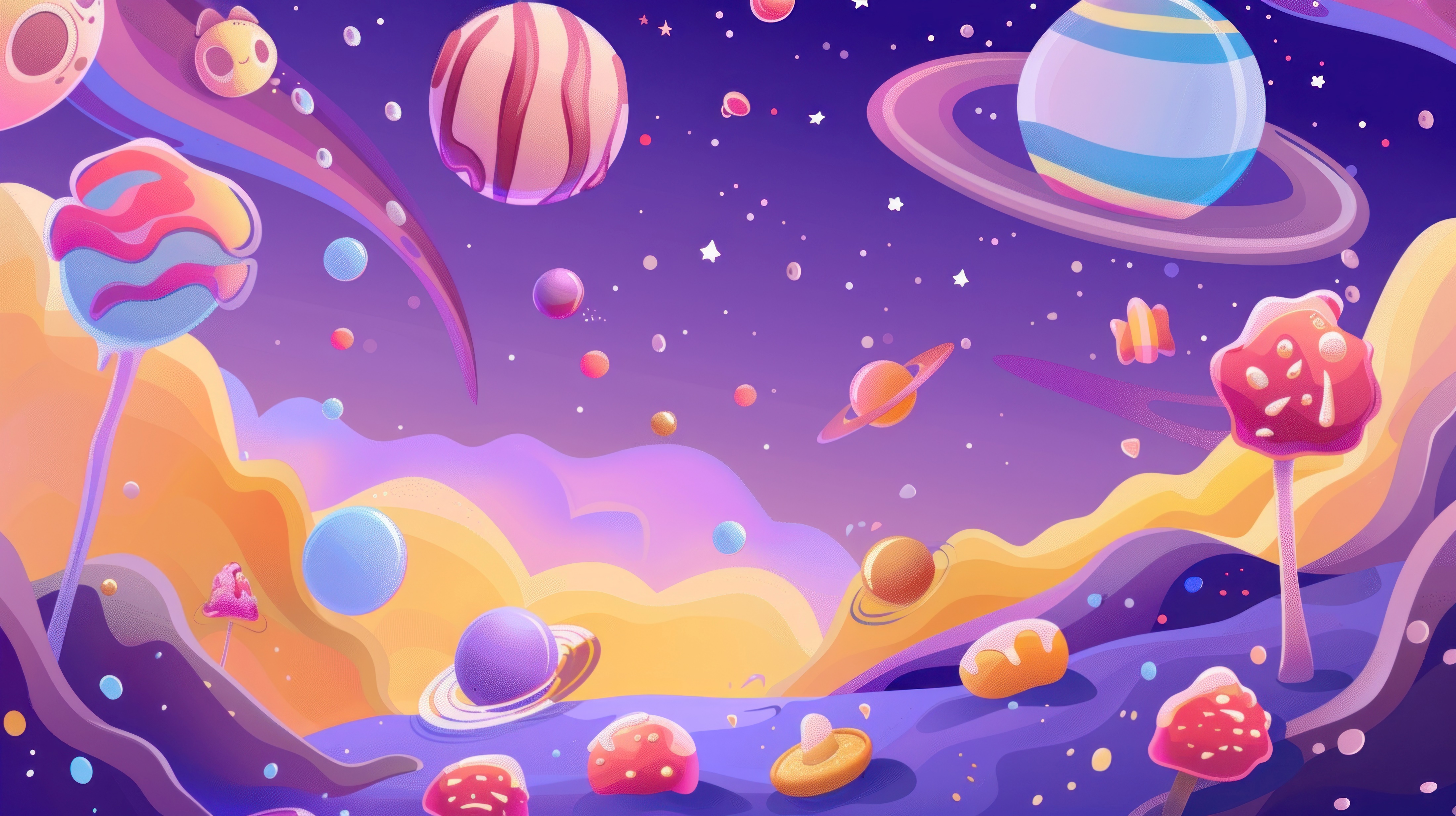 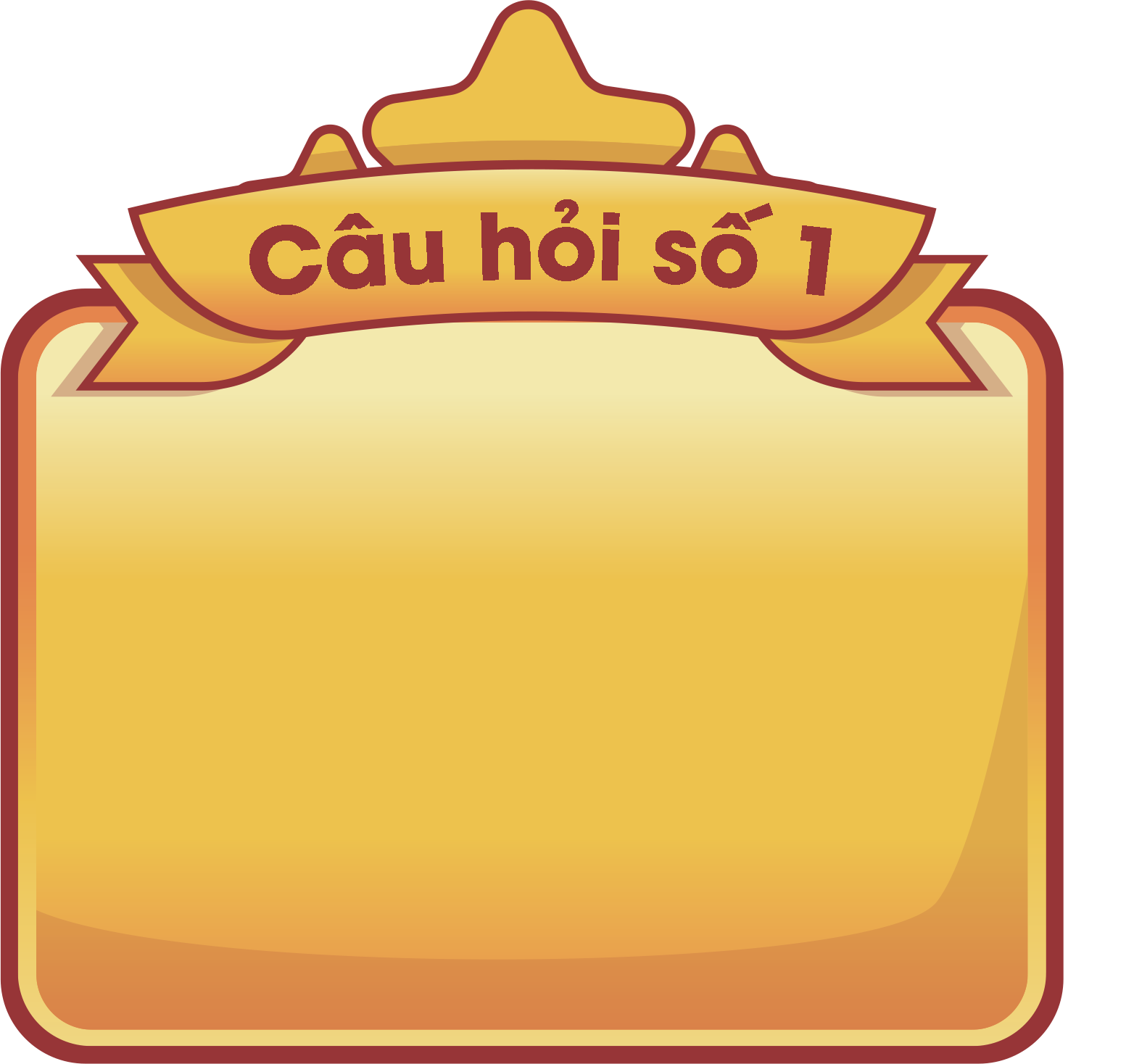 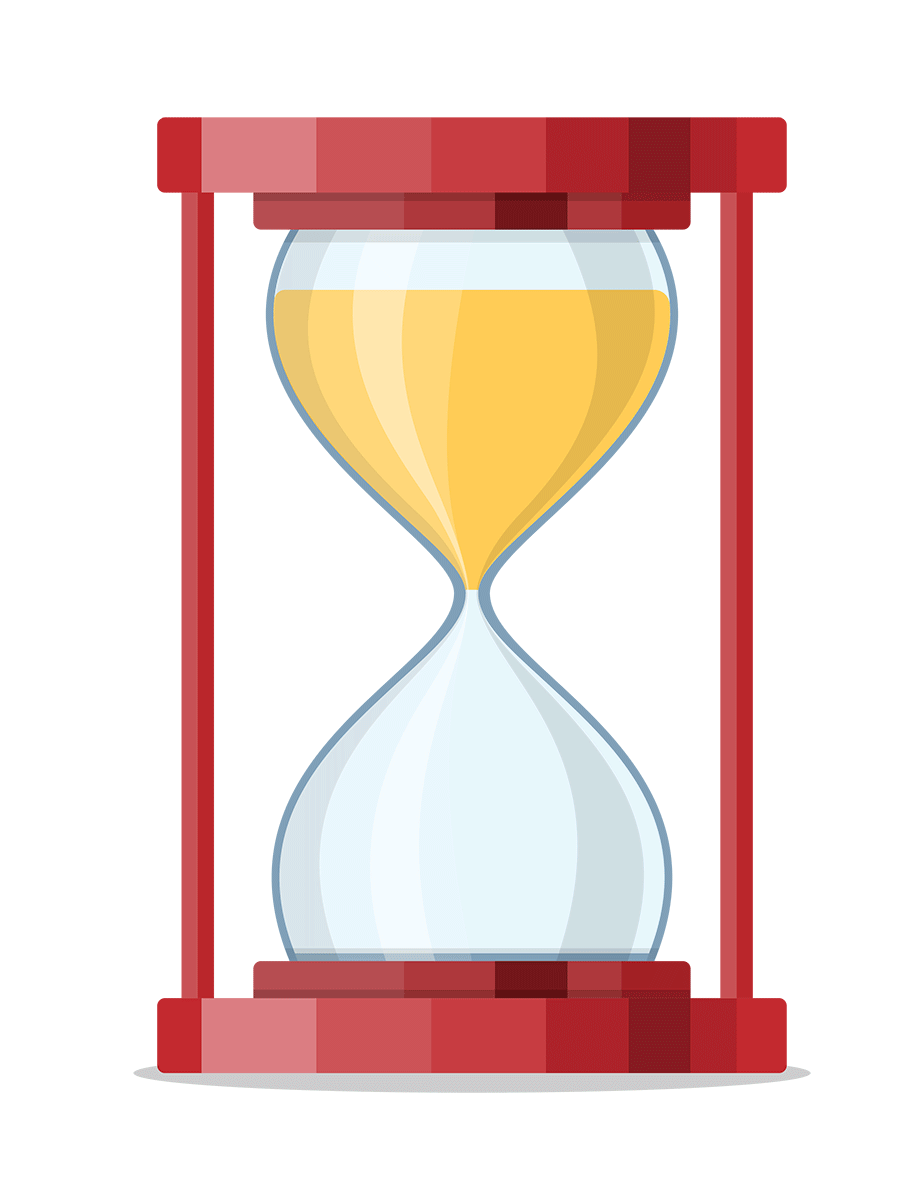 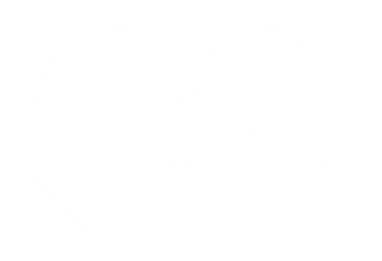 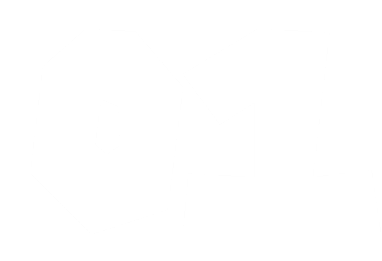 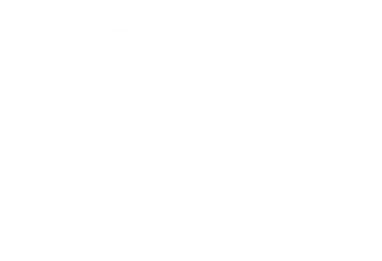 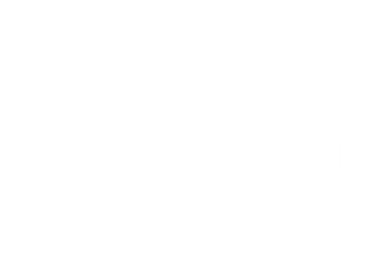 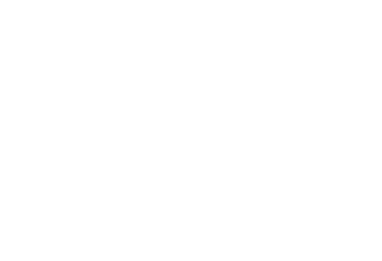 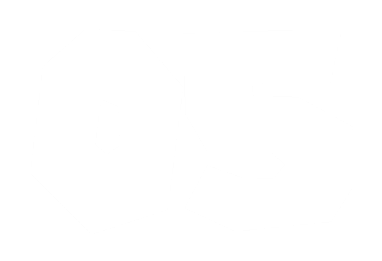 3
Hiệu độ dài hai đáy
nhân với chiều cao
(cùng đơn vị đo) 
rồi chia cho 2.
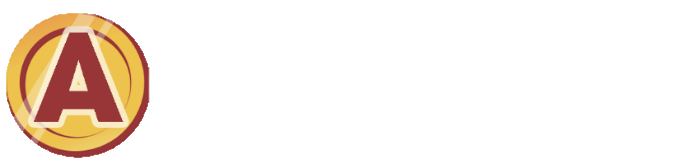 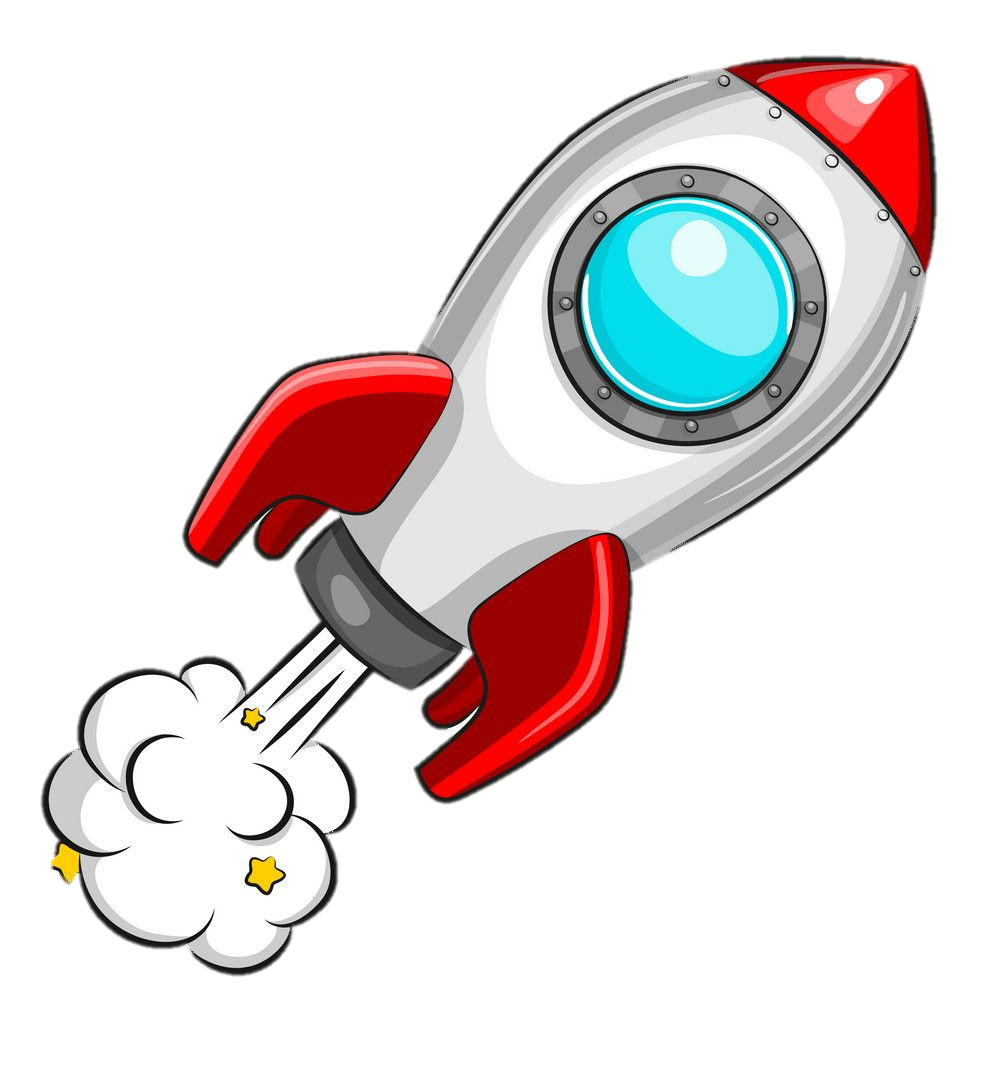 Tổng độ dài hai đáy
nhân với chiều cao
(cùng đơn vị đo) 
rồi nhân cho 2.
Muốn tính diện tích hình thang ta làm thế nào?
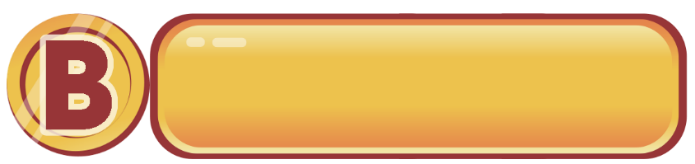 Tổng độ dài hai đáy
nhân với chiều cao
(cùng đơn vị đo) 
rồi chia cho 2.
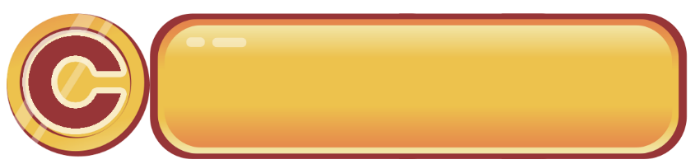 Tổng độ dài hai đáy
chia cho chiều cao
(cùng đơn vị đo) 
rồi nhân 2.
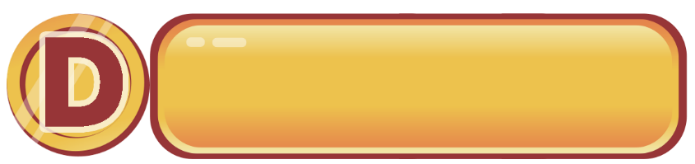 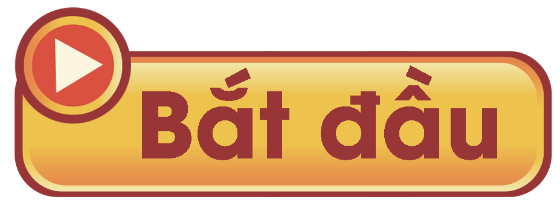 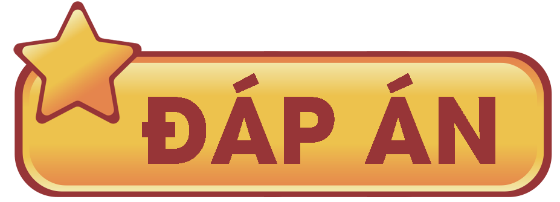 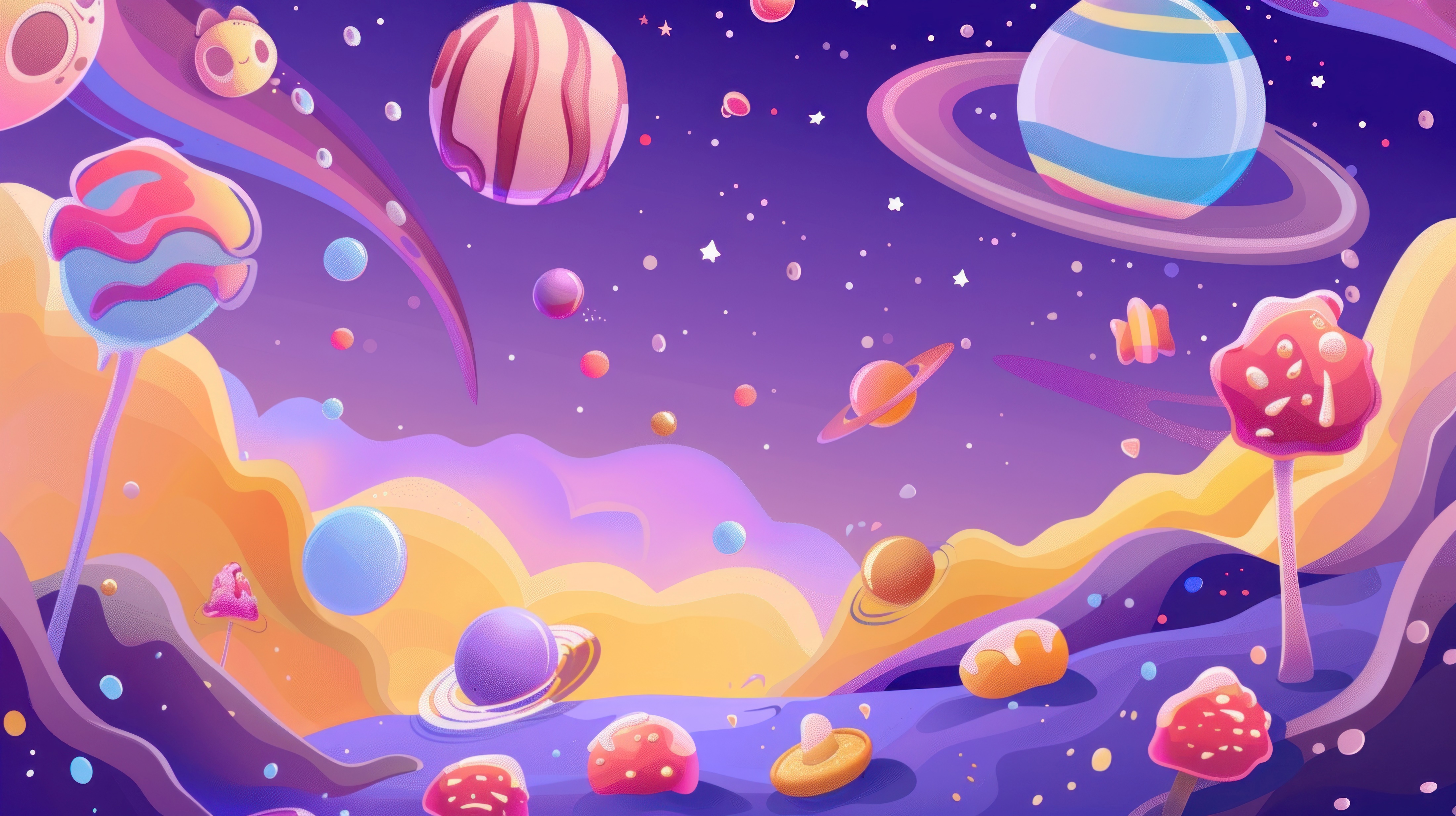 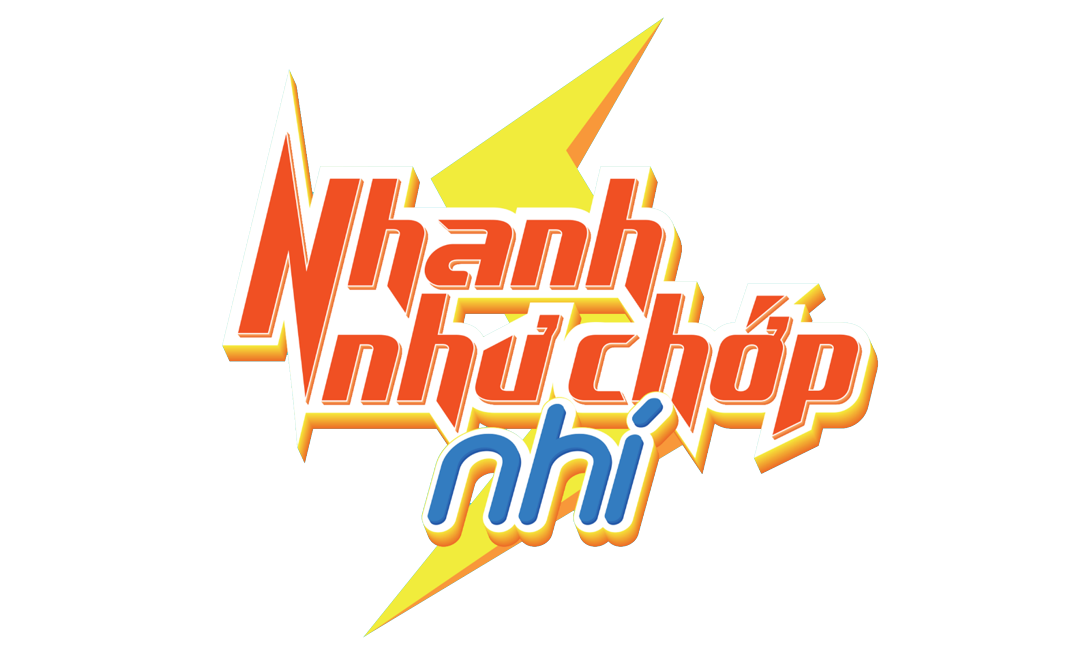 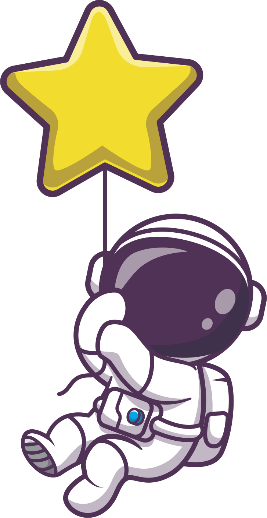 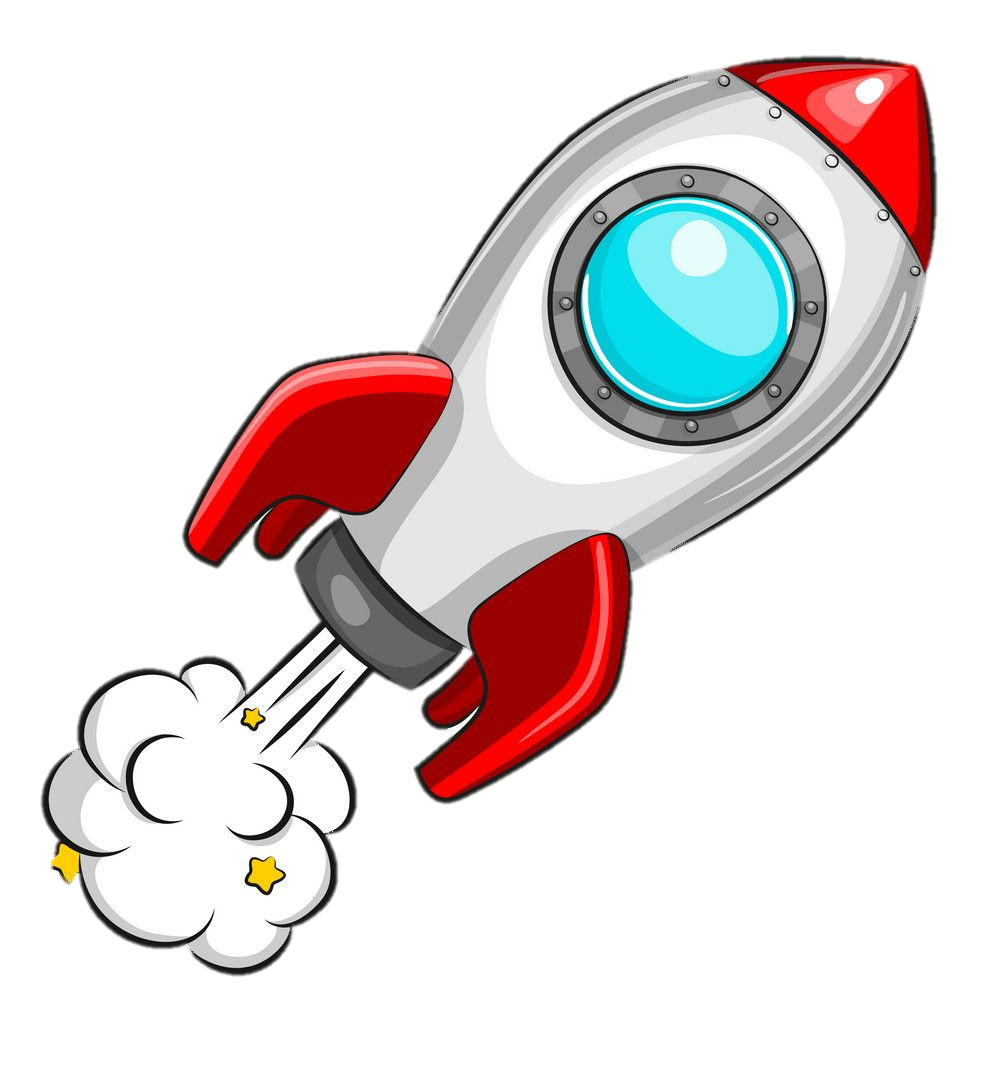 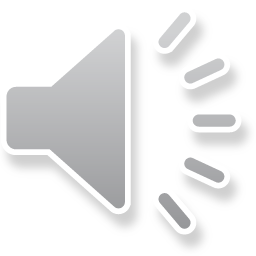 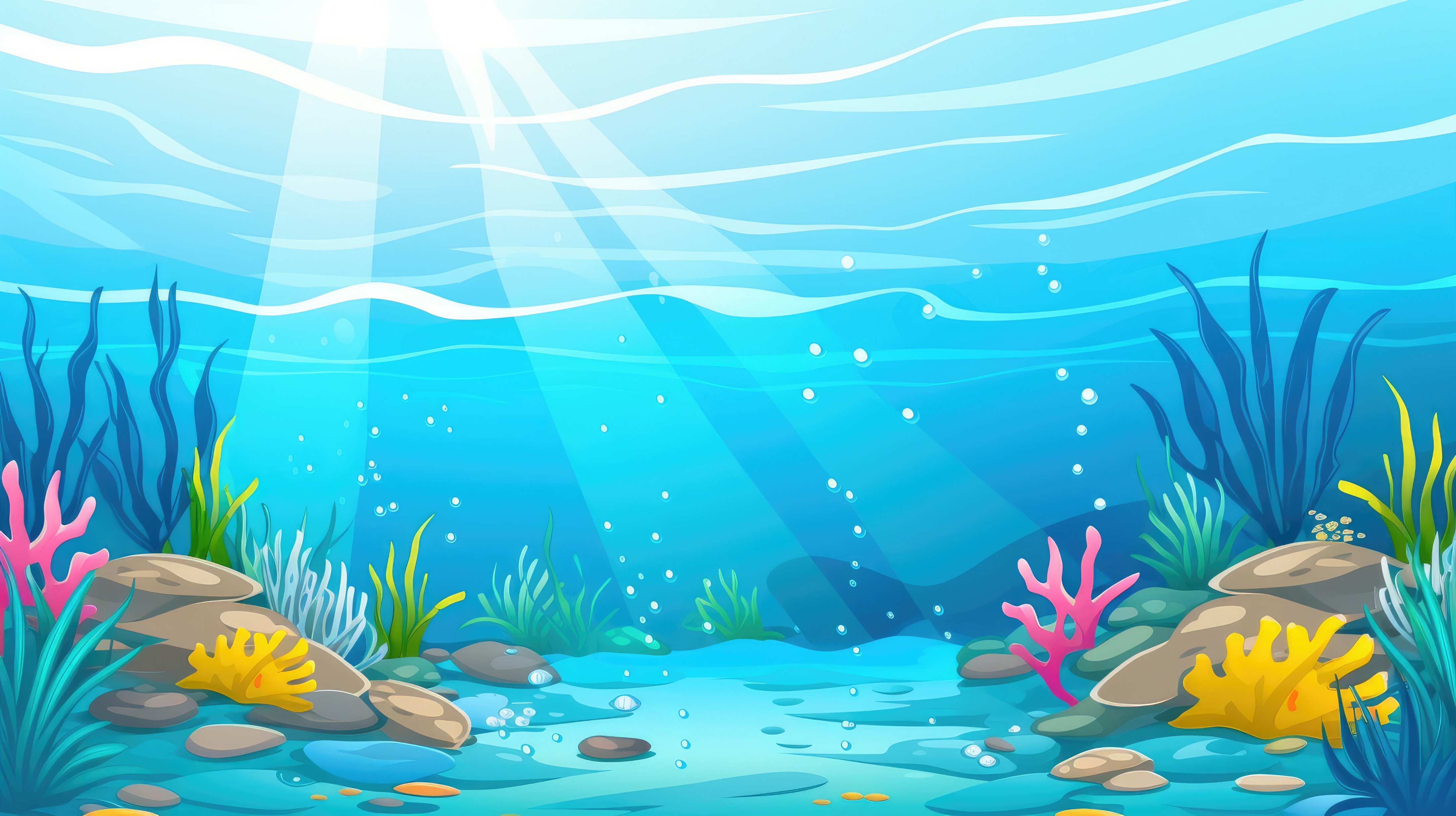 LUYỆN TẬP
THỰC HÀNH
LUYỆN TẬP
THỰC HÀNH
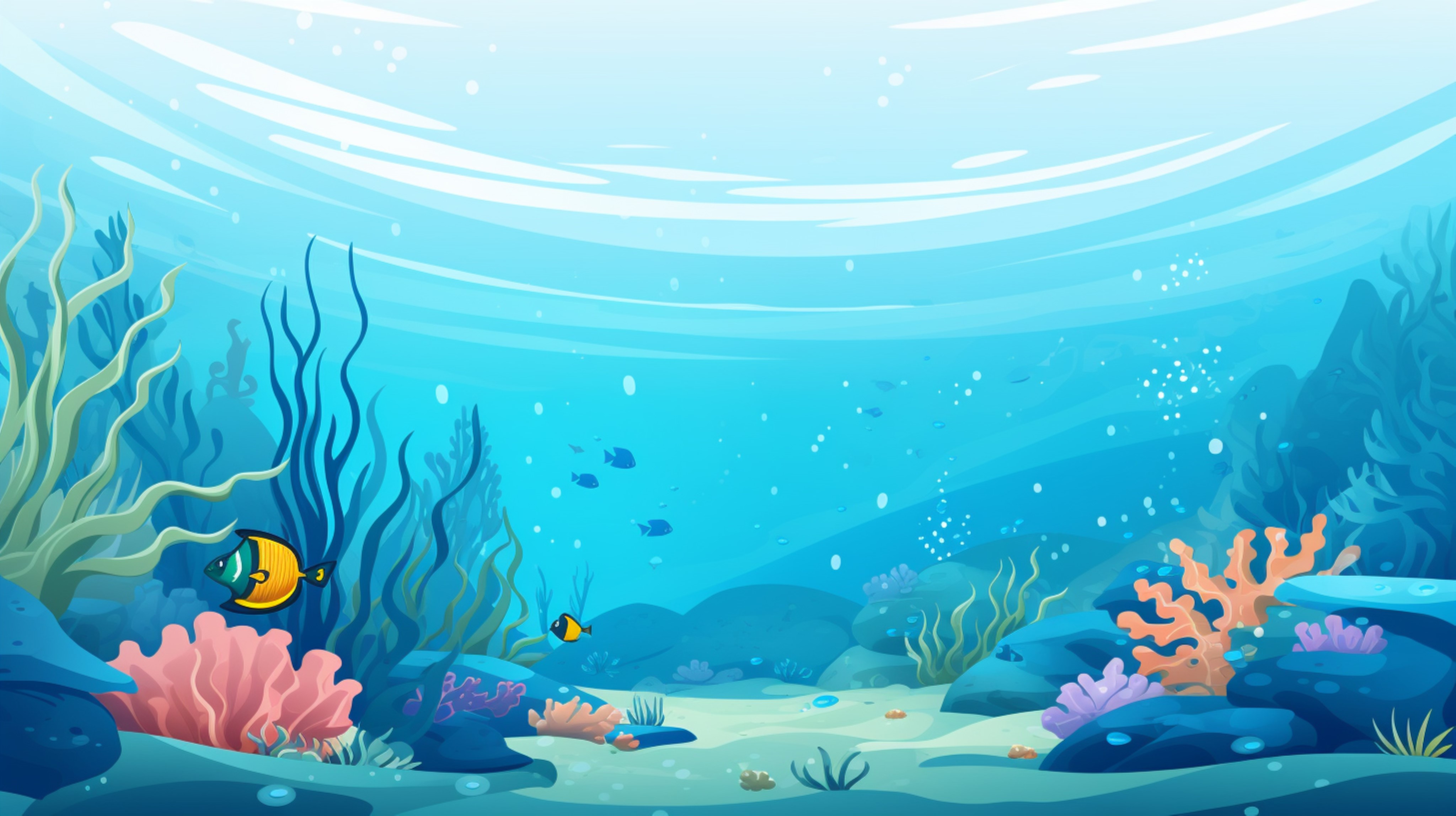 Câu nào đúng, câu nào sai?
Mỗi hình tam giác chỉ có một
đường cao.
Mỗi hình tam giác có ba đường 
cao tương ứng với 3 cạnh đáy.
Hai đáy của hình thang song song với nhau.
Các bán kính của một hình tròn 
dài bằng nhau.
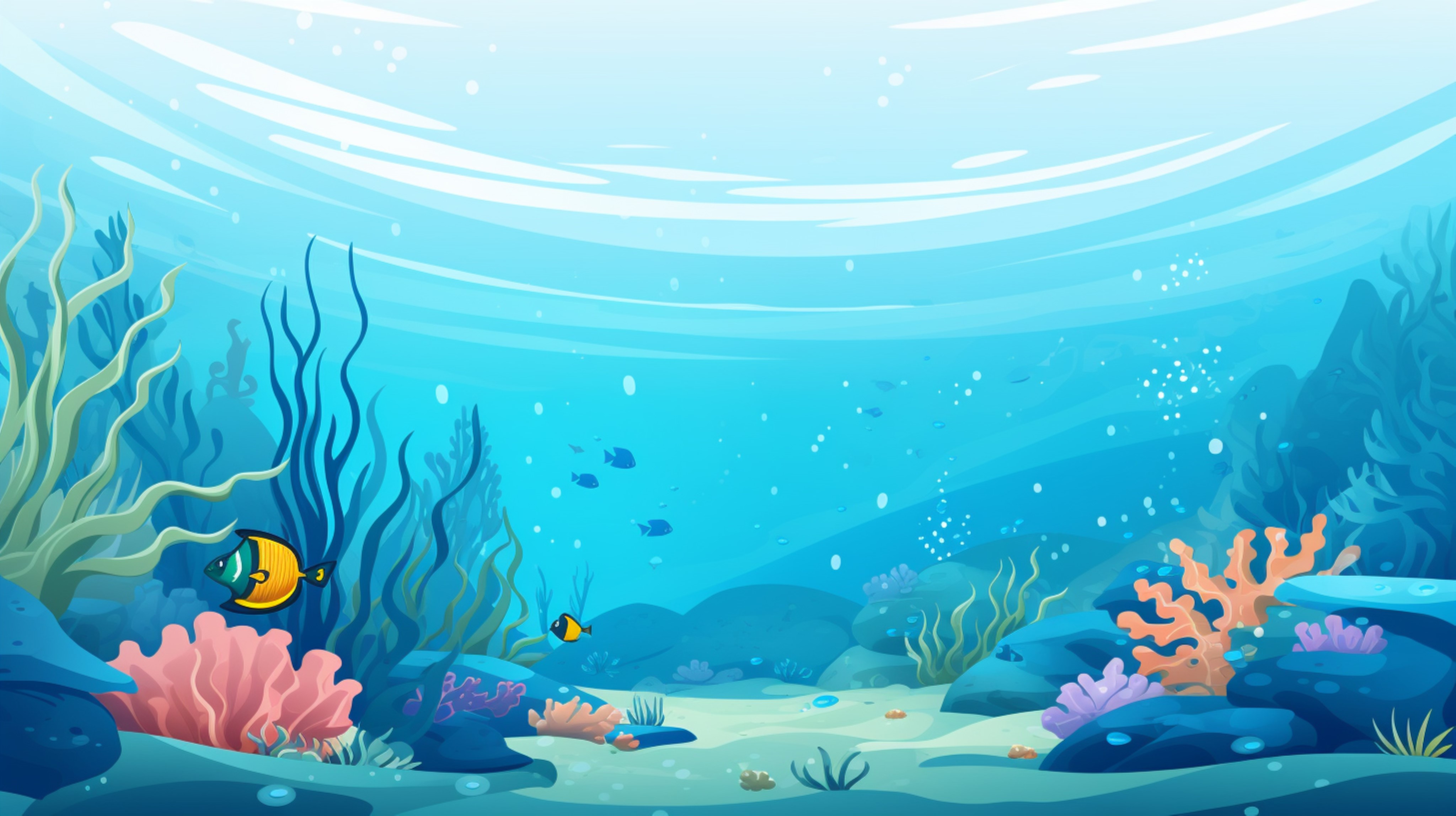 Nêu tên các hình tam giác nhọn, tam giác vuông, tam giác tù, tam giác đều trong các hình dưới đây.
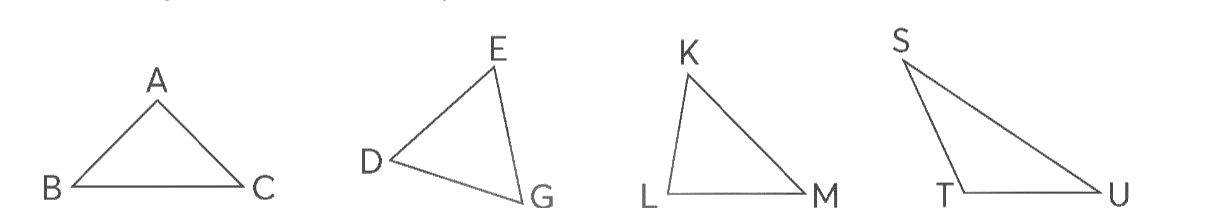 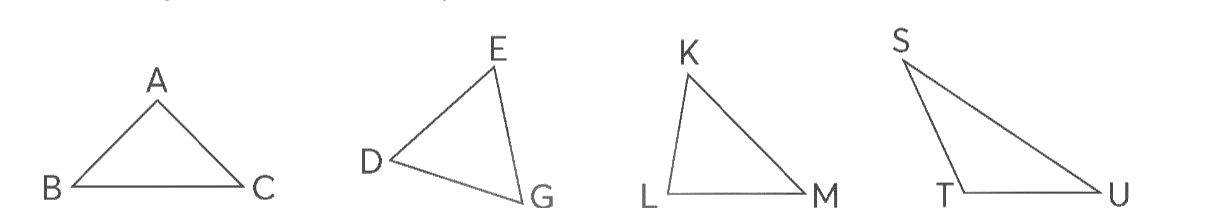 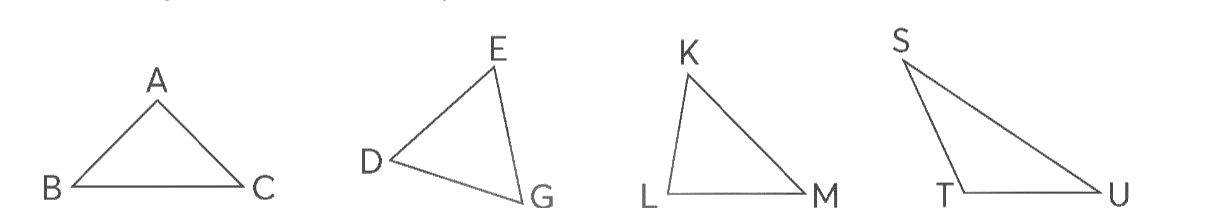 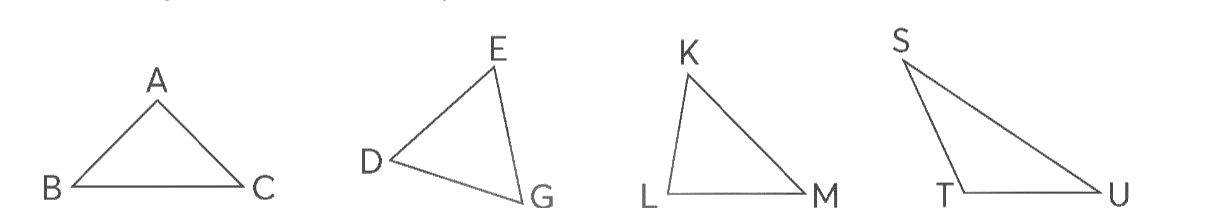 Như thế nào tam giác nhọn, tam giác vuông, tam giác tù, tam giác đều?
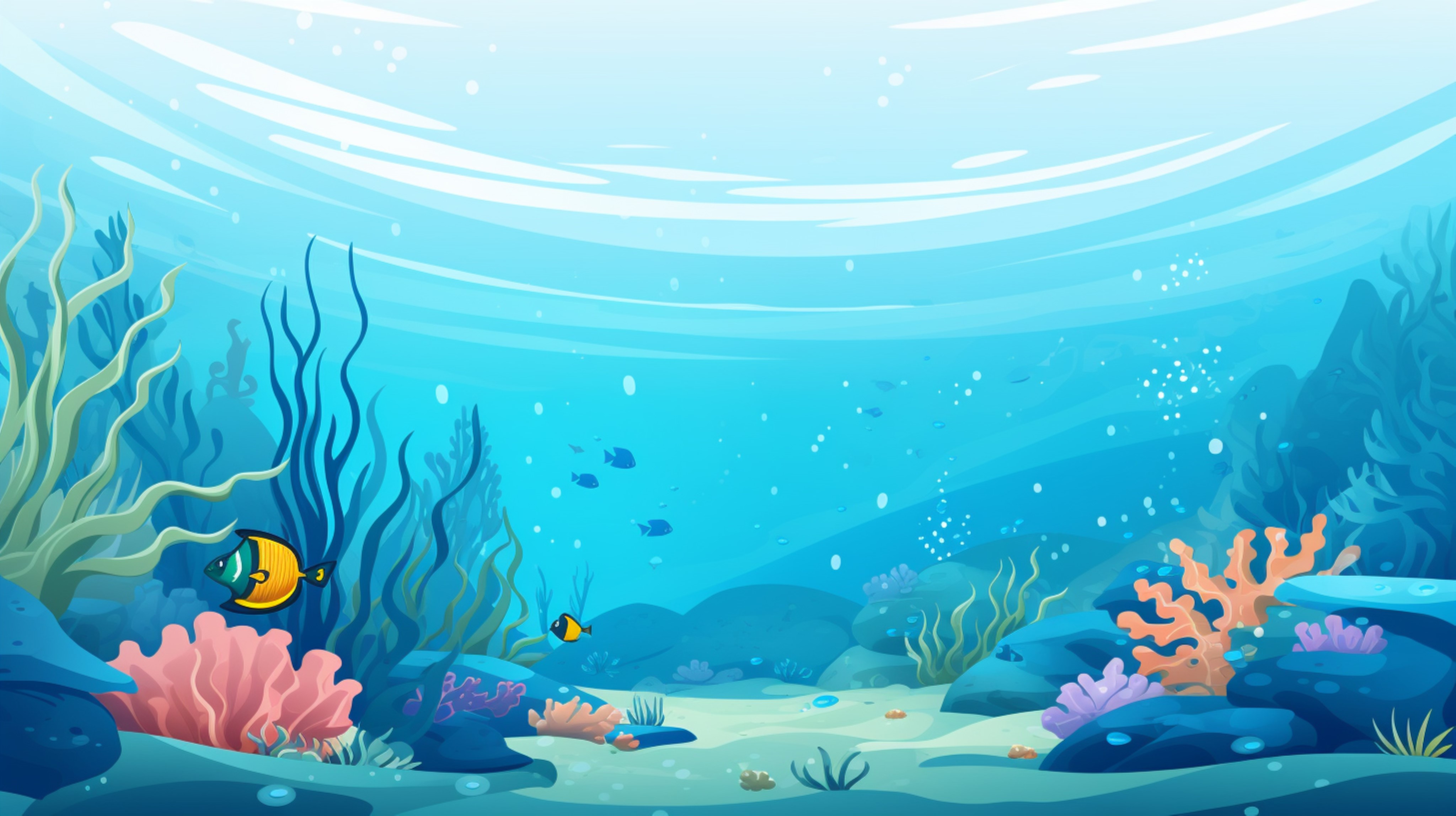 Hình tam giác có một góc vuông là tam giác vuông.
Hình tam giác có một góc tù là tam giác tù.
Hình tam giác có một góc nhọn là tam giác nhọn.
Hình tam giác có ba góc 60° là tam giác đều.
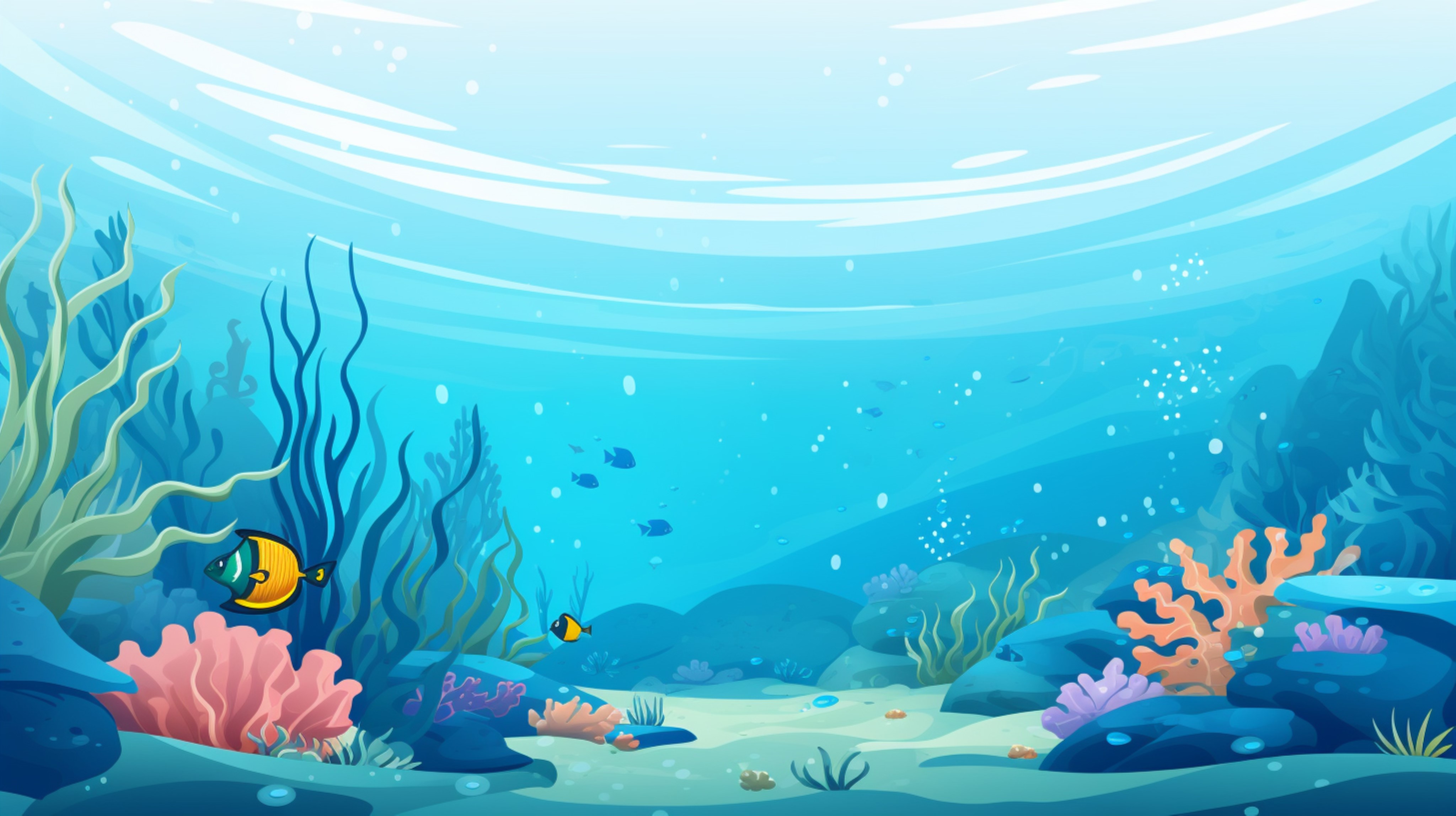 Nêu tên các hình tam giác nhọn, tam giác vuông, tam giác tù, tam giác đều trong các hình dưới đây.
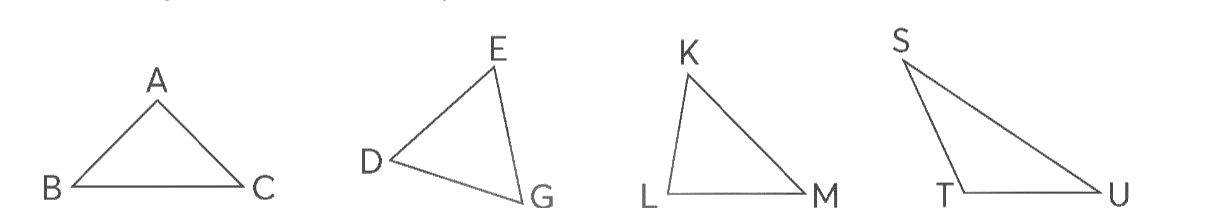 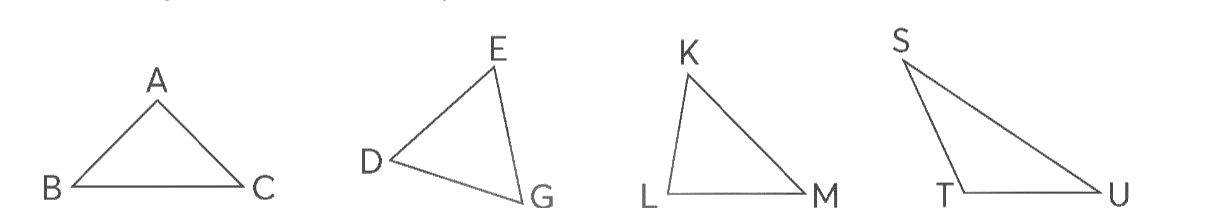 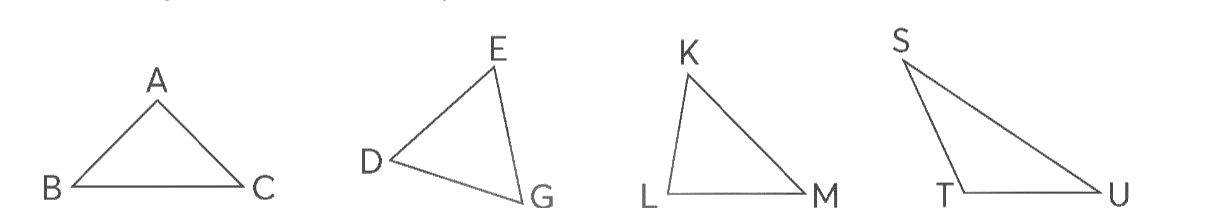 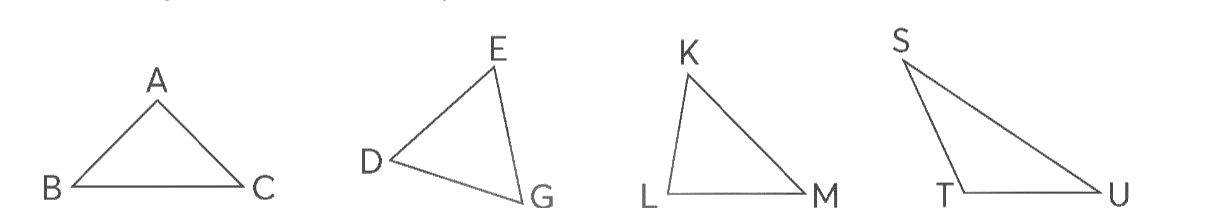 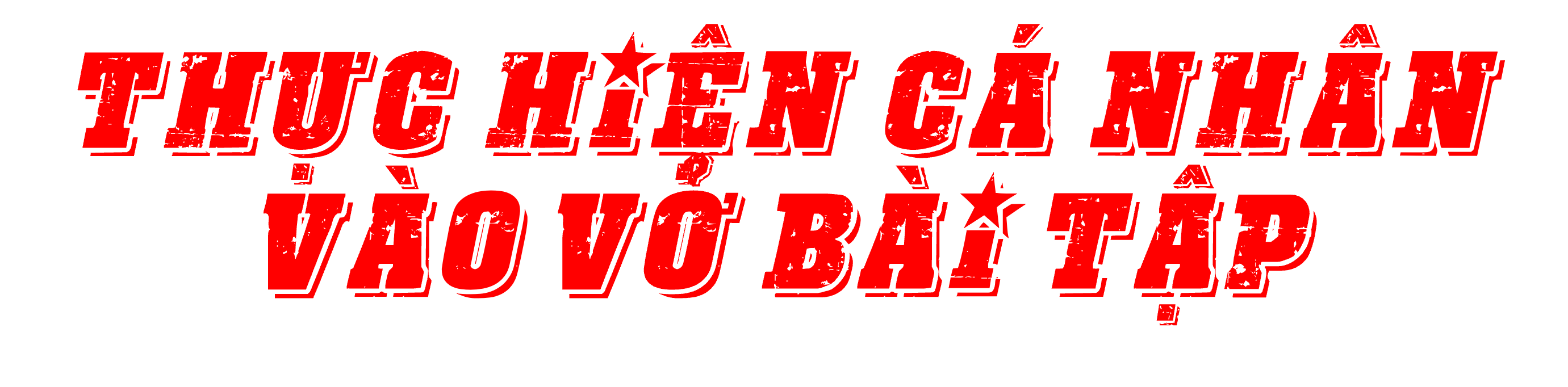 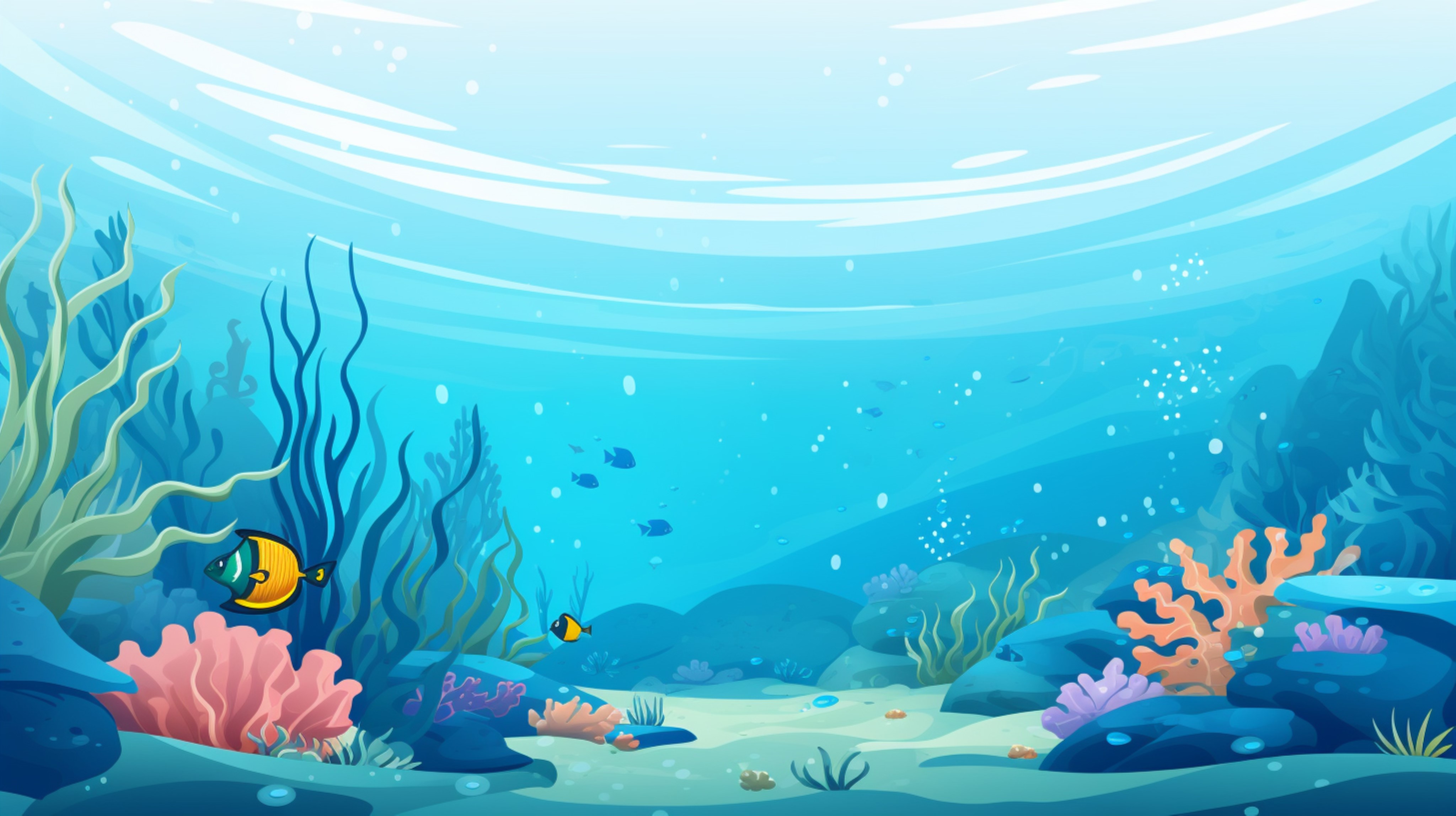 Nêu tên các hình tam giác nhọn, tam giác vuông, tam giác tù, tam giác đều trong các hình dưới đây.
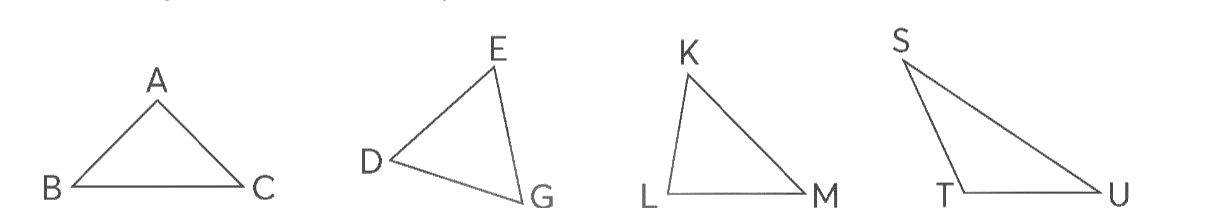 Hình tam giác DEG
là tam giác đều.
Hình tam giác ABC
là tam giác vuông.
Hình tam giác STU
là tam giác tù.
Hình tam giác KLM
là tam giác nhọn.
60O
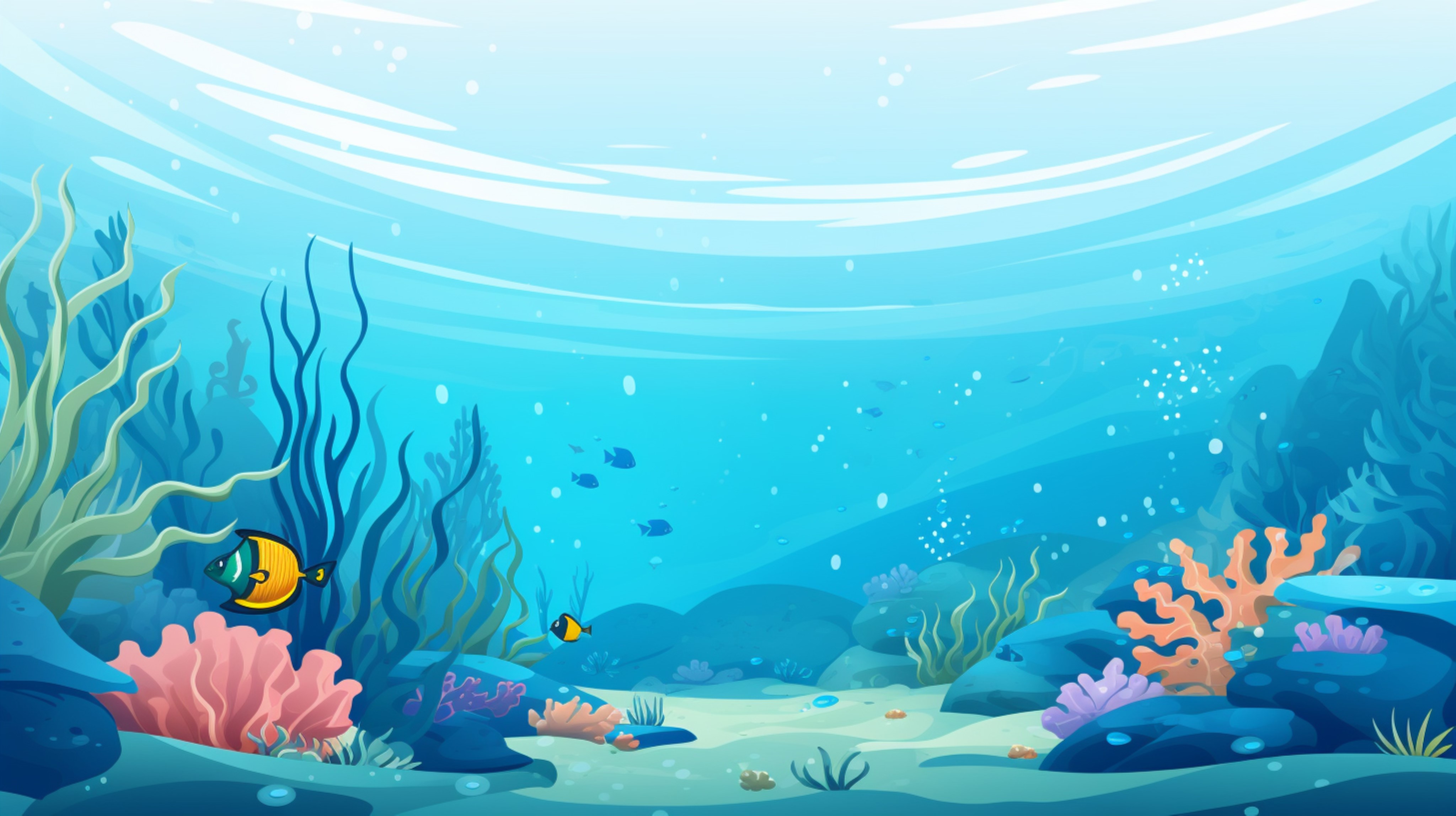 Thay ? bằng các công thức phù hợp.
a. Hình tam giác có S là diện tích, 
a là độ dài đáy, h là chiều cao.
b. Hình thang có S là diện tích; a, b 
là độ dài hai đáy, h là chiều cao.
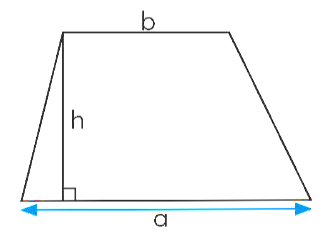 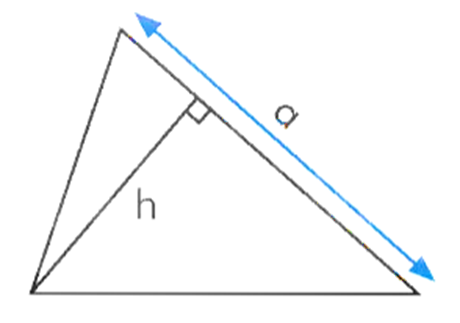 S = ?
S = ?
S = ?
C = ?
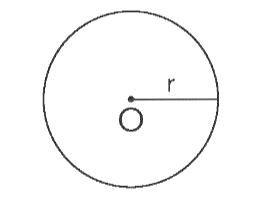 c. Hình tròn có C là chu vi, S là diện tích, r và d lần lượt là bán kính, đường kính.
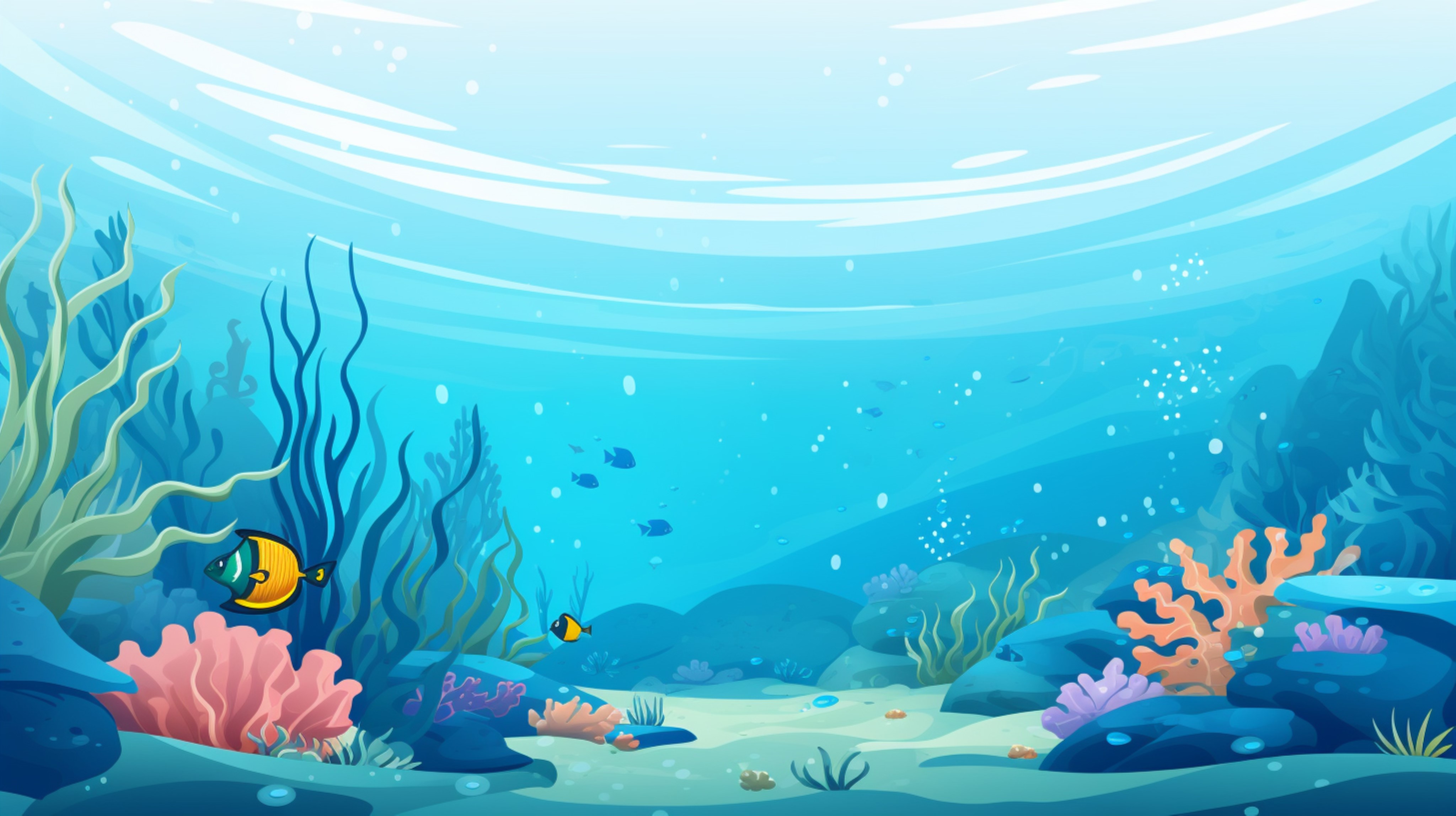 Thay ? bằng các công thức phù hợp.
a. Hình tam giác có S là diện tích, a là độ dài đáy, h là chiều cao.
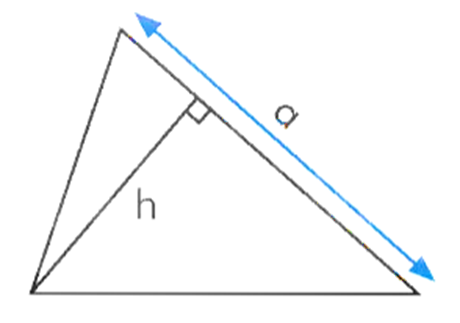 S = a x h : 2
Muốn tính diện tích hình tam giác ta lấy độ dài cạnh đáy nhân với chiều cao tương ứng (cùng đơn vị đo) rồi chia cho 2.
Muốn tính diện tích hình tam giác ta làm thế nào?
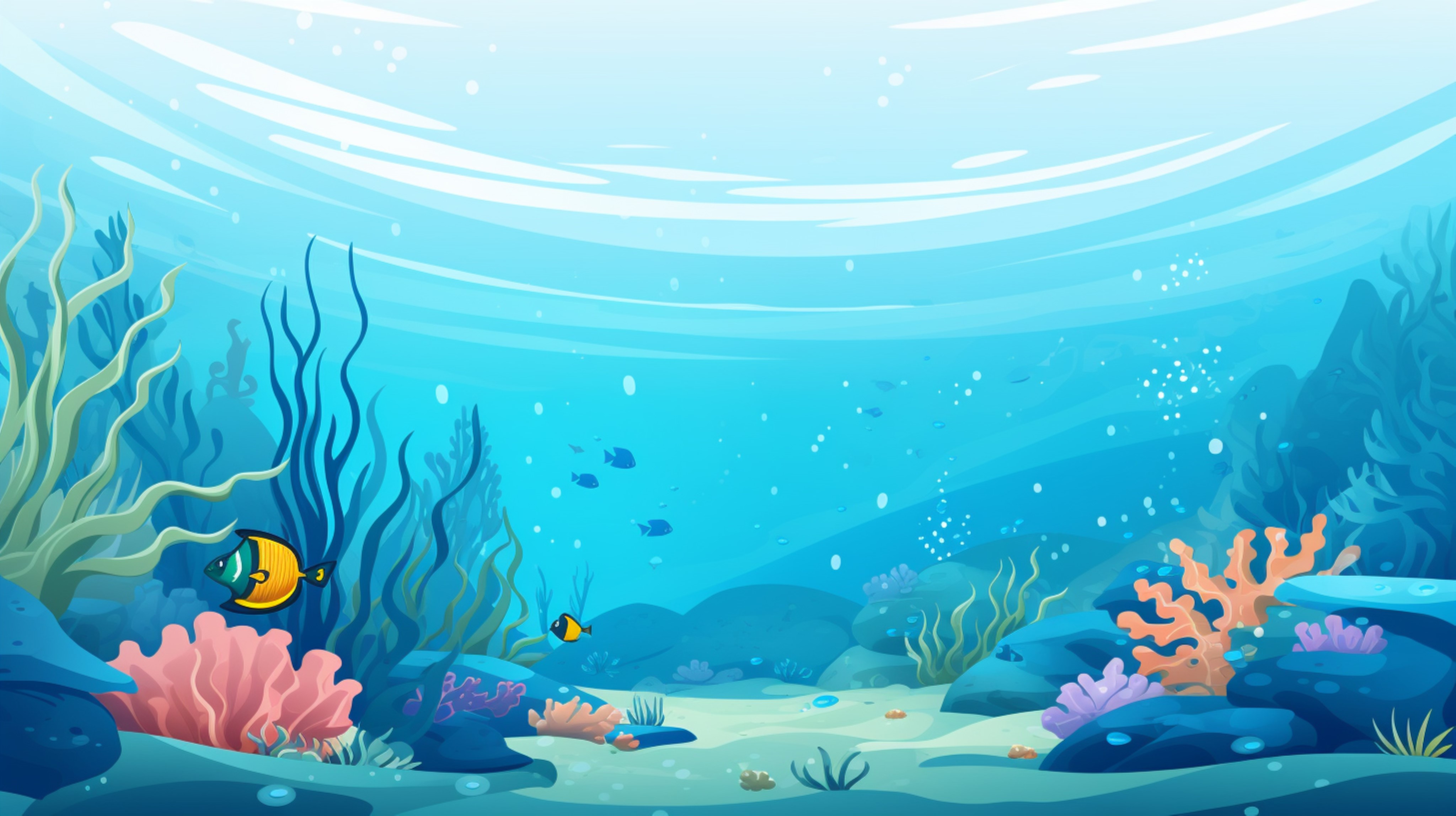 Thay ? bằng các công thức phù hợp.
b. Hình thang có S là diện tích; a, b là độ dài hai đáy, h là chiều cao.
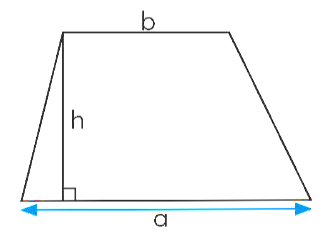 S = (a + b) x h : 2
Muốn tính diện tích hình thang ta lấy tổng độ dài hai đáy nhân với chiều cao (cùng đơn vị đo) rồi chia cho 2.
Muốn tính diện tích hình thang ta làm thế nào?
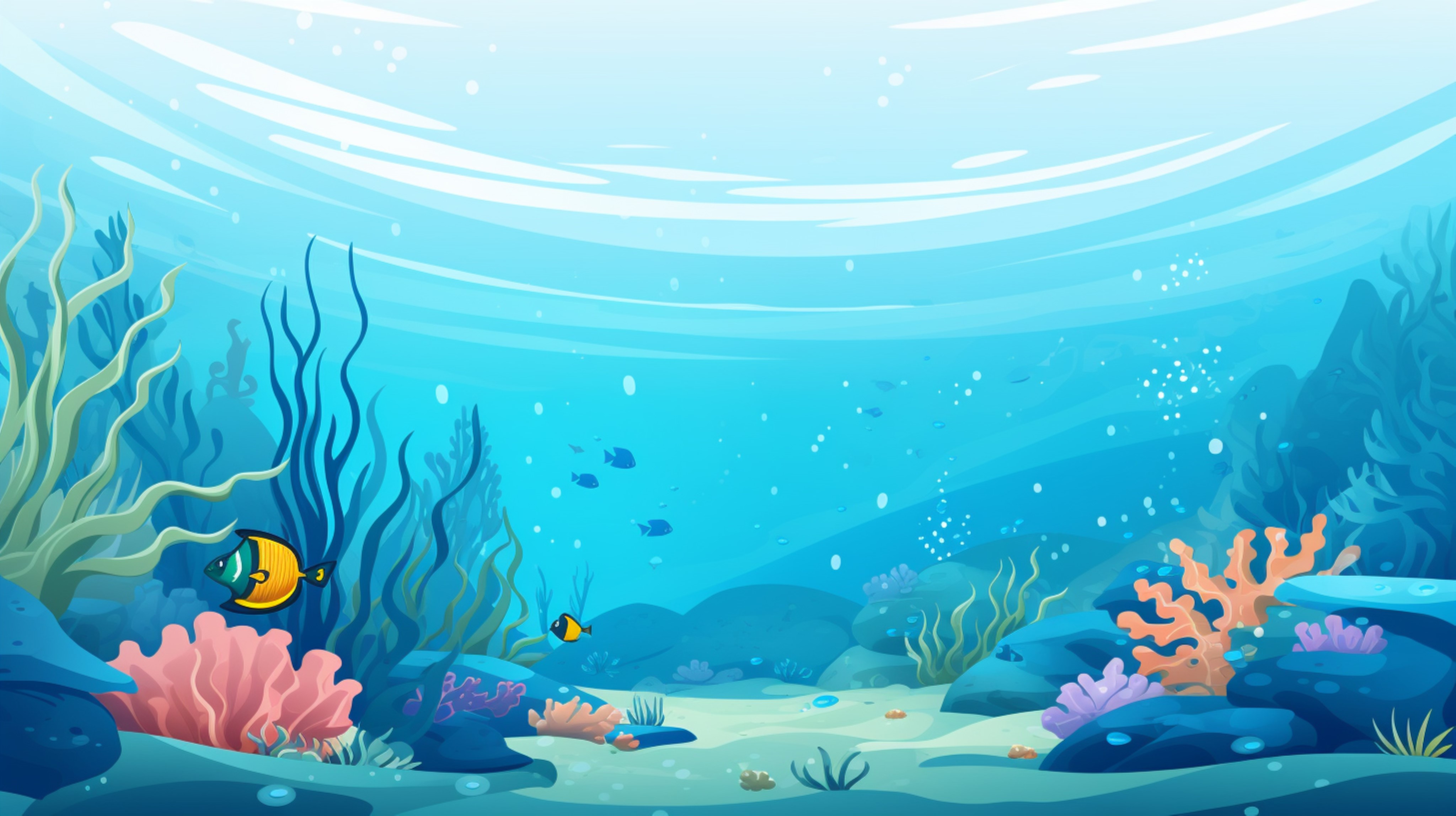 Thay ? bằng các công thức phù hợp.
c. Hình tròn có C là chu vi, S là diện tích, r và d lần lượt là bán kính, đường kính.
C = d x 3,14
    = r x 2 x3,14
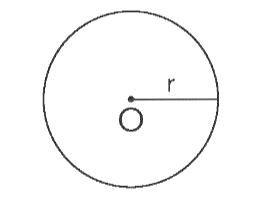 S = r x r x 3,14
Muốn tính chu vi hình tròn ta lấy độ dài đường kính nhân với số 3,14 hoặc lấy 2 lần bán kính nhân với số 3,14.
Muốn tính chu vi hình tròn ta làm thế nào?
Muốn tính diện tích hình tròn ta lấy bán kính nhân với chính nó rồi nhân với số 3,14.
Muốn tính diện tích hình tròn ta làm thế nào?
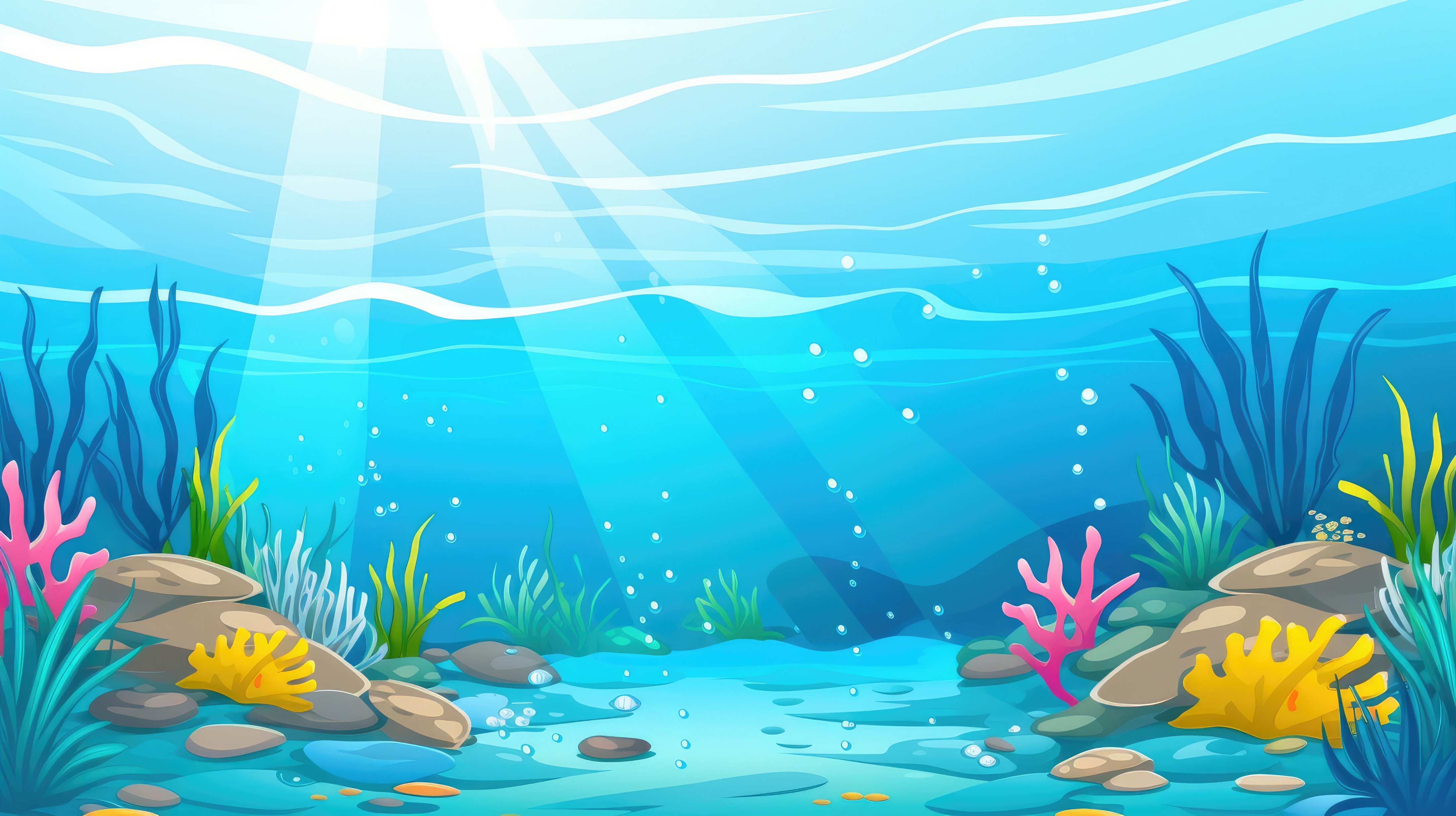 VẬN DỤNG
TRẢI NGHIỆM
VẬN DỤNG
TRẢI NGHIỆM
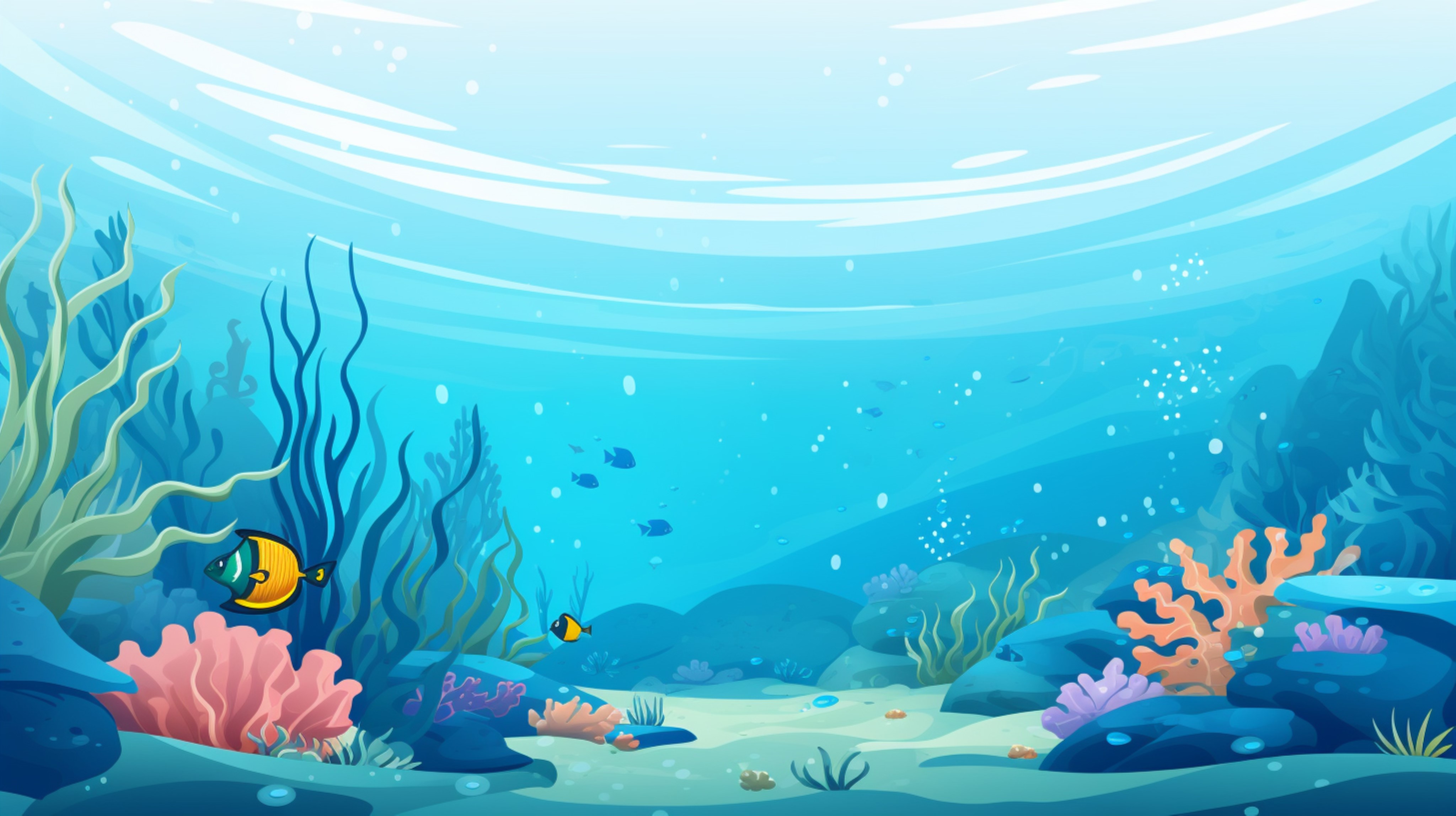 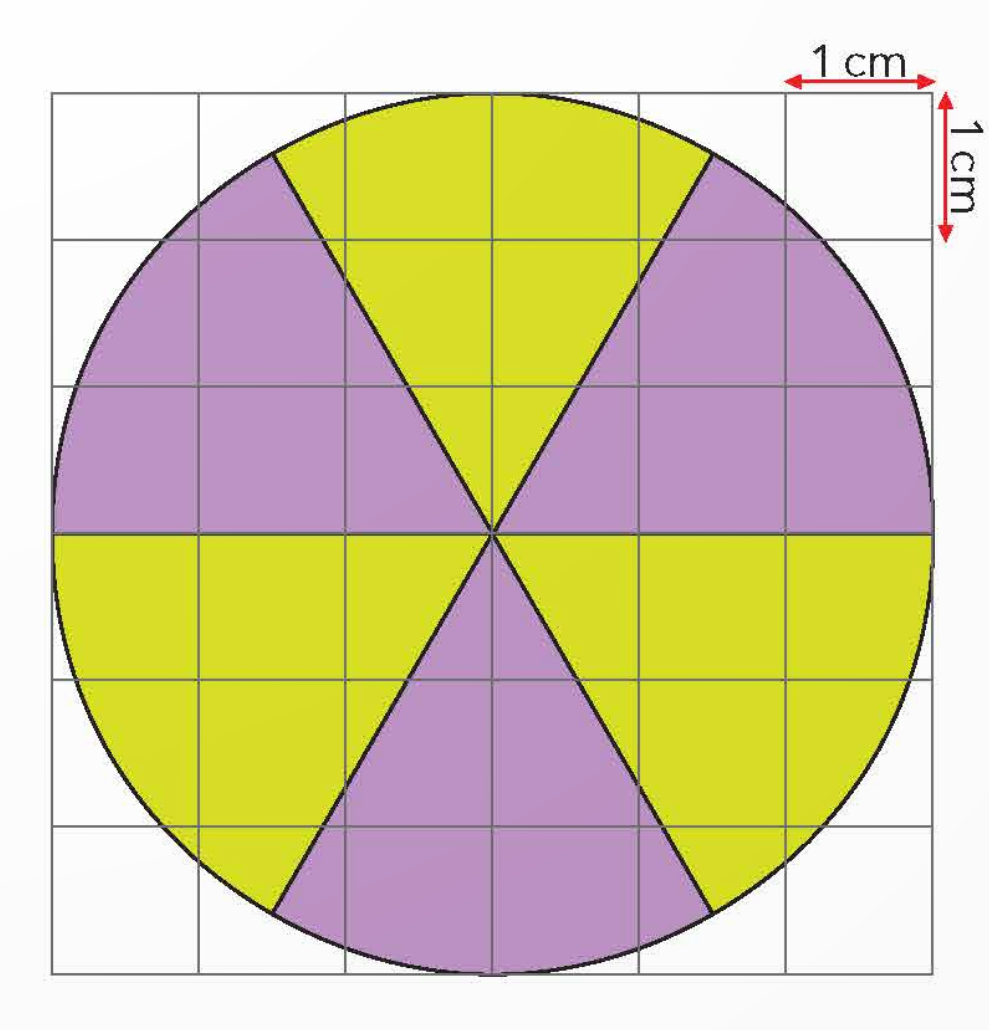 a. Tìm bán kính thật của bồn hoa.
b. Trên thực tế, diện tích trồng mỗi 
loại hoa là bao nhiêu mét vuông?
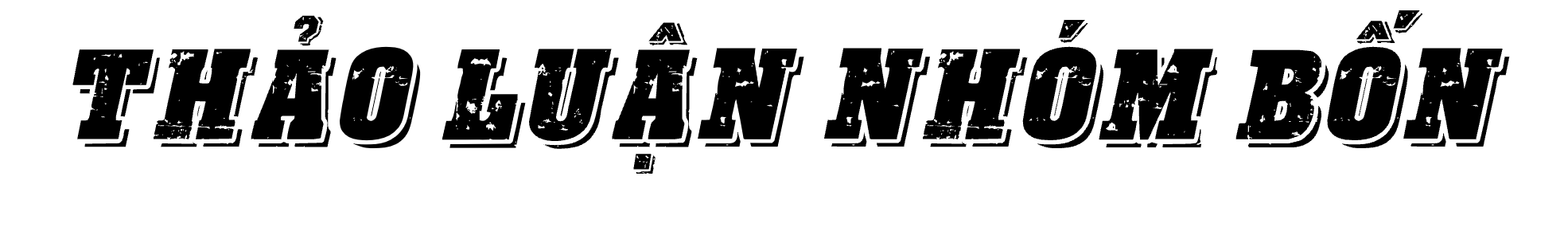 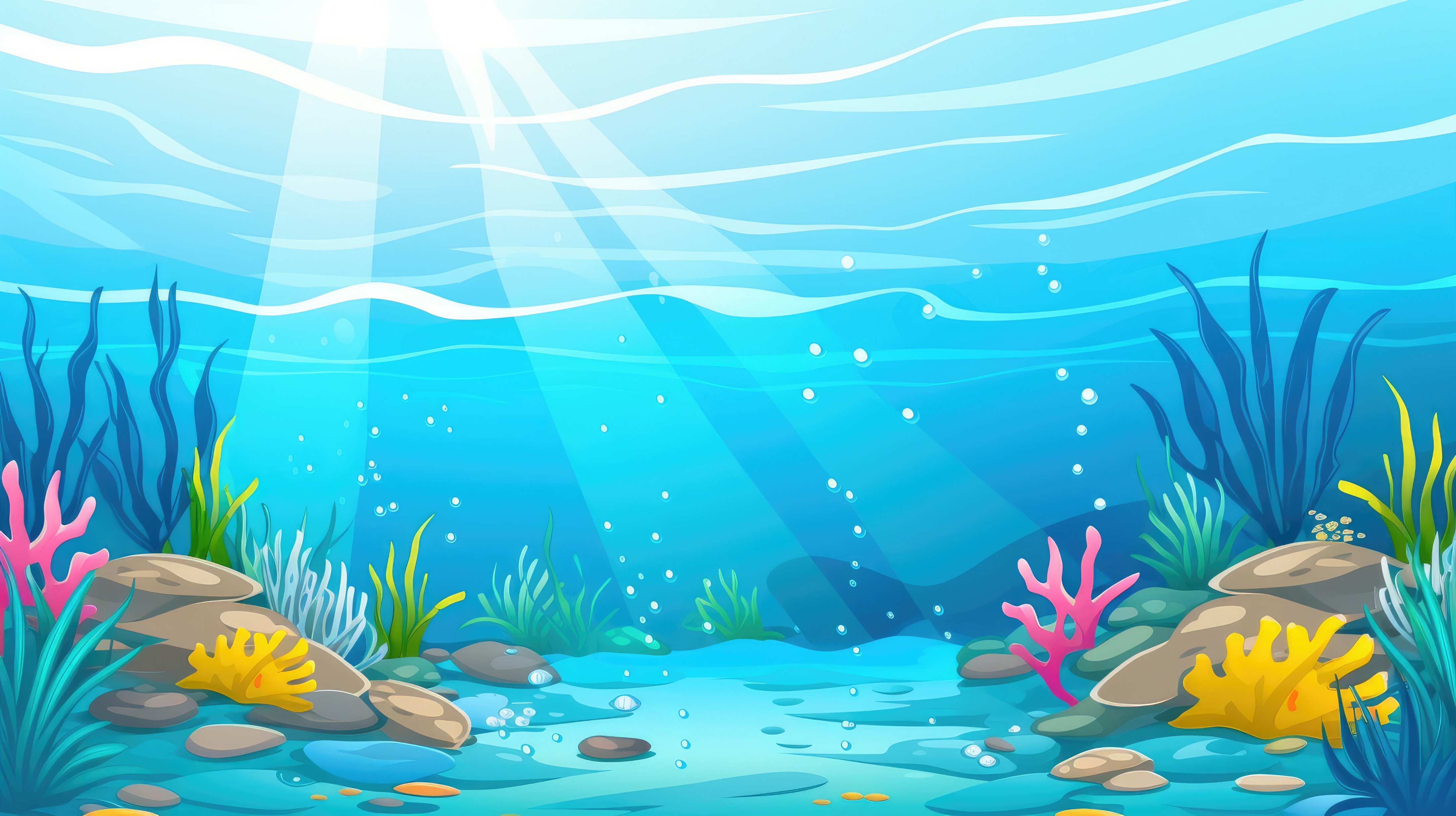 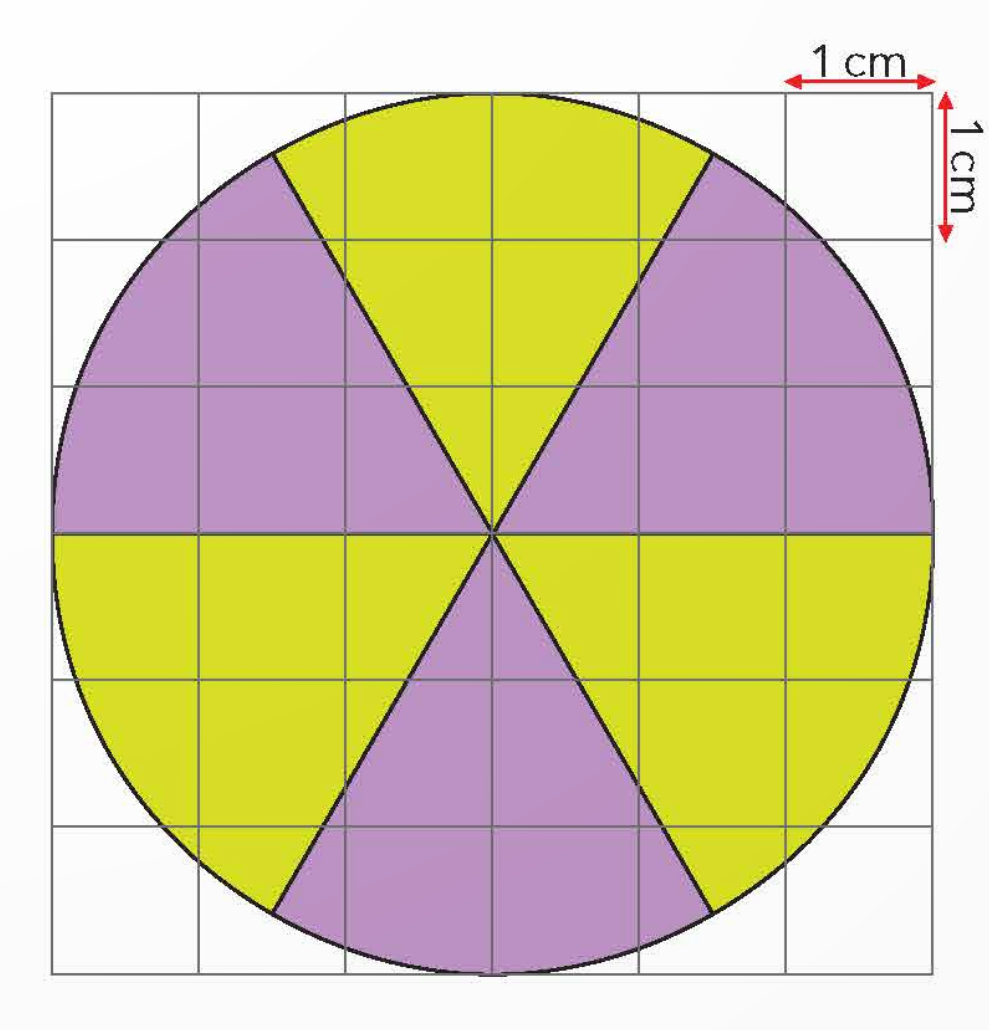 a. Tìm bán kính thật của bồn hoa.
Bán kính trên bản vẽ x số lần
3 x 1
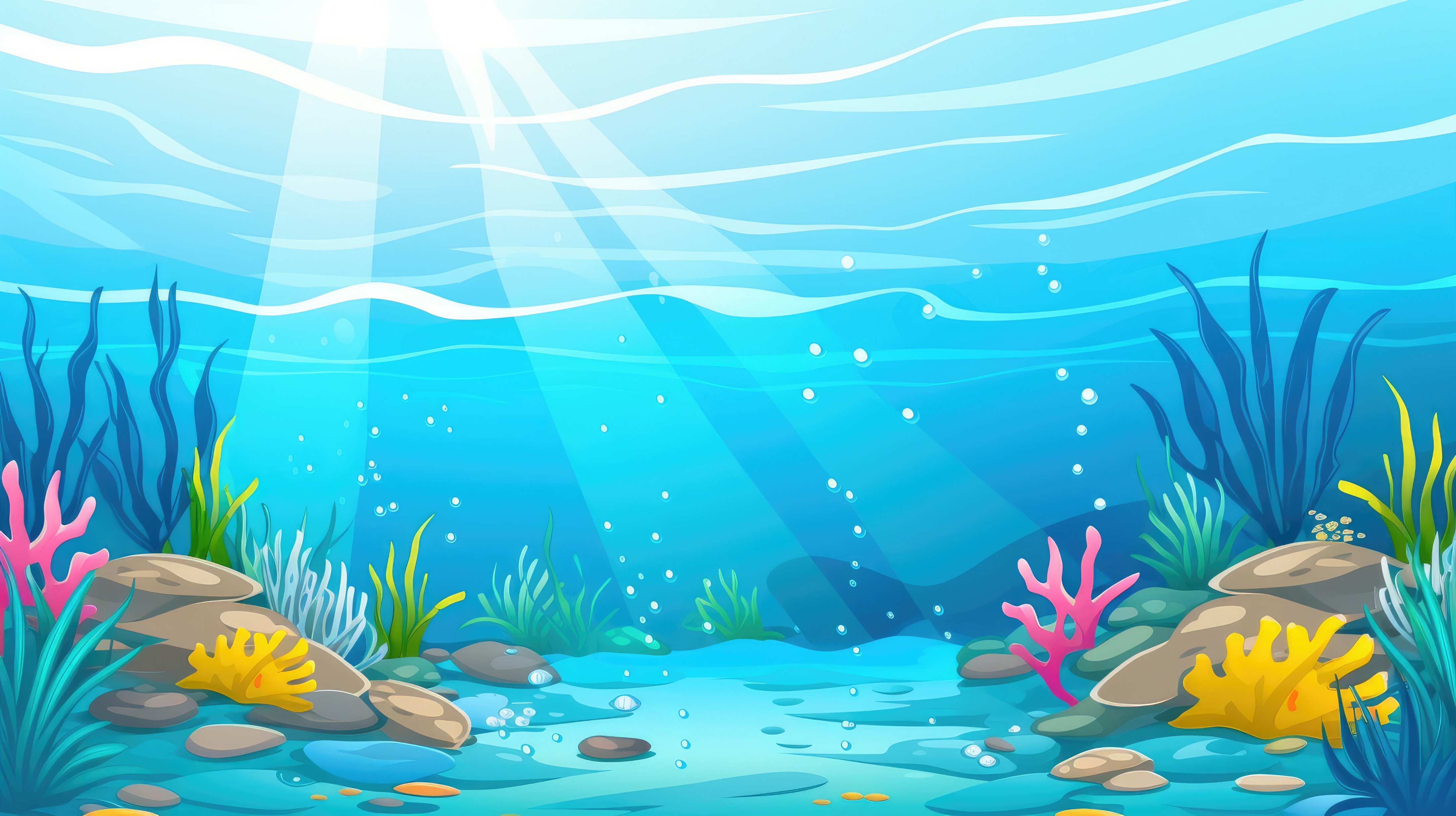 b. Trên thực tế, diện tích trồng mỗi 
loại hoa là bao nhiêu mét vuông?
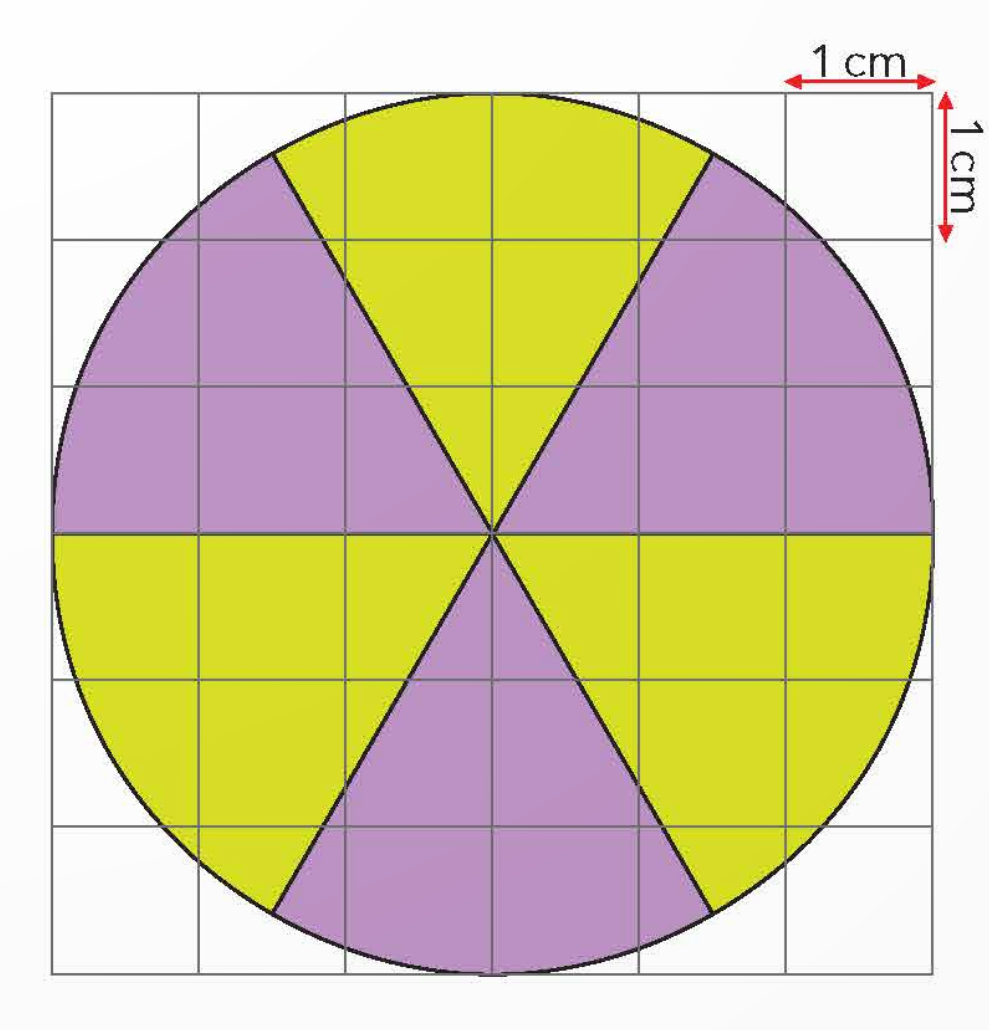 Em hãy so sánh diện tích màu 
tím và diện tích màu xanh 
ở hình vẽ.
Diện tích màu tím bằng 
diện tích màu xanh.
Diện tích mỗi phần bằng một nửa diện tích bồn hoa.
Em hãy so sánh diện tích mỗi phần với diện tích bồn hoa.
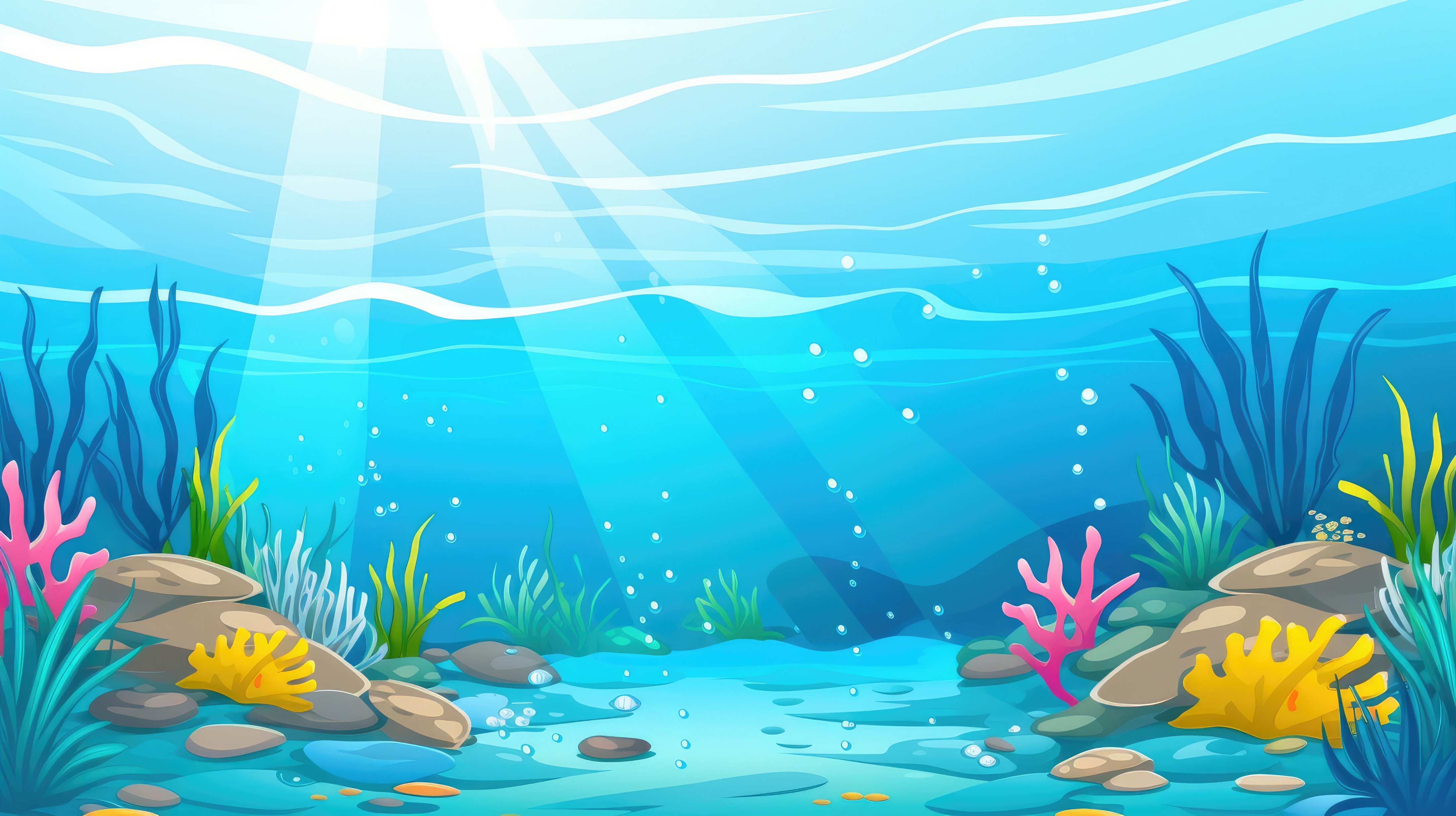 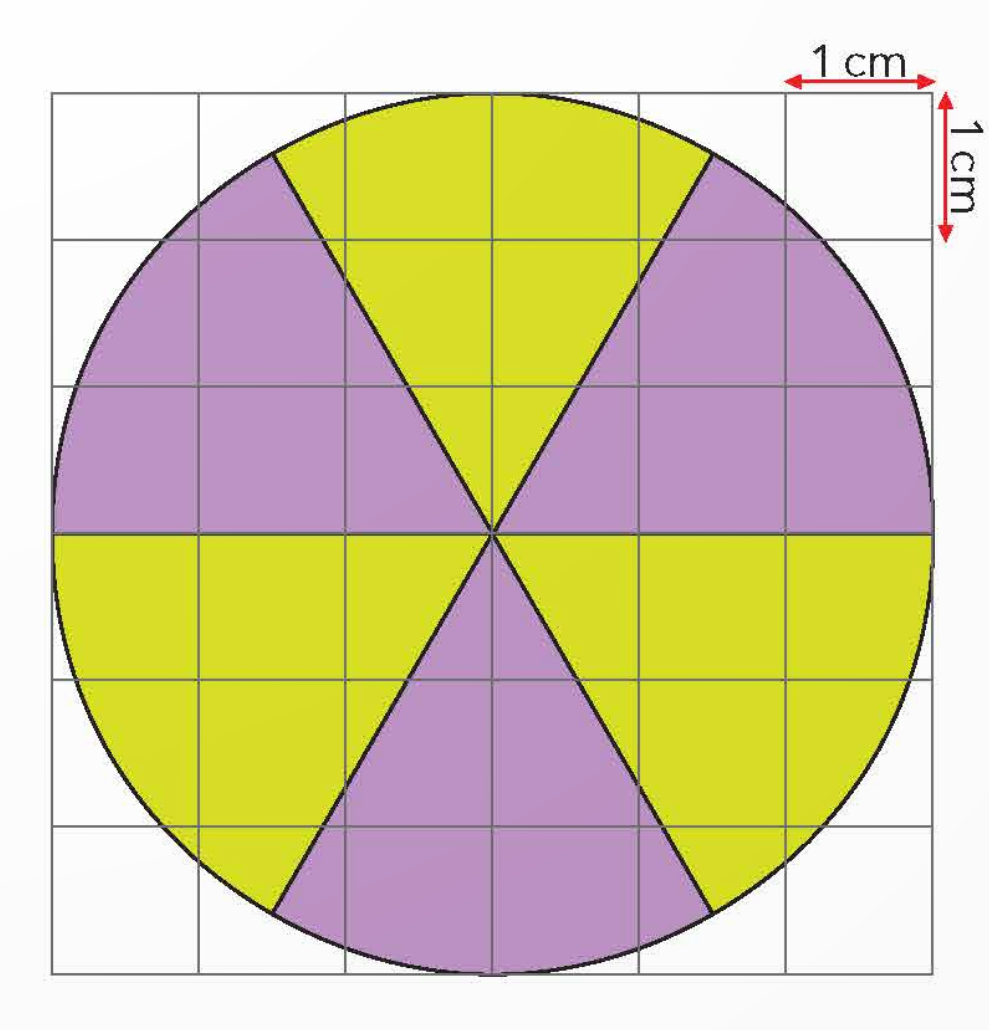 b. Trên thực tế, diện tích trồng mỗi 
loại hoa là bao nhiêu mét vuông?
Diện tích bồn hoa : 2
r x r x 3,14
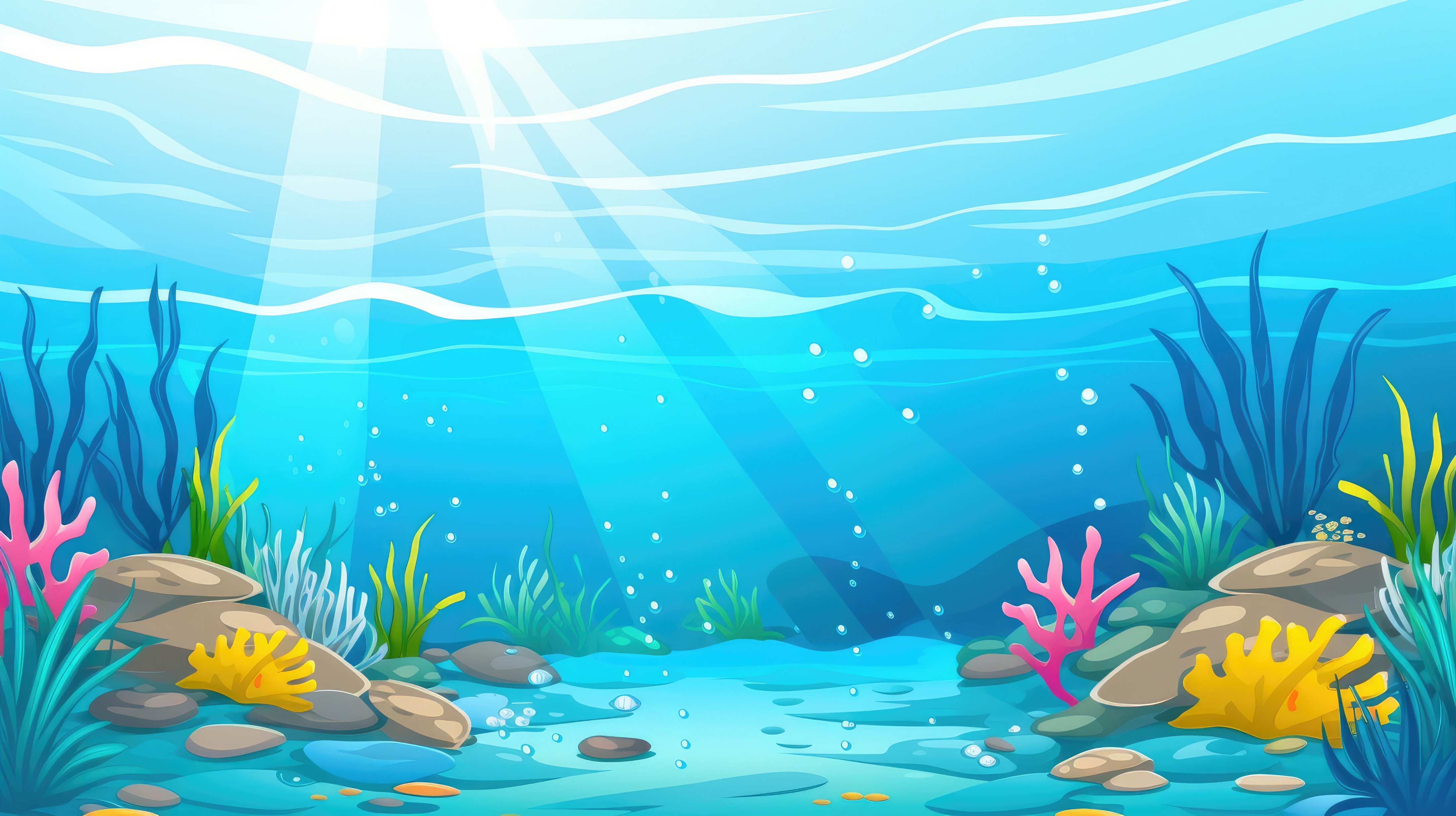 Bài giải
Bán kính bồn hoa theo hình vẽ:
3 x 1 = 3 (cm)
Bán kính thật của bồn hoa:
3 x 100 = 300 (cm)
Đổi: 300 cm = 3 m
Diện tích bồn hoa trên thực tế:
3 x 3 x 3,14 = 28,26 (m2)
Trên thực tế, diện tích trồng mỗi loại hoa là:
28,26 : 2 = 14,13 (m2)
Đáp số: a. 3 m        ;     b 14,13 m2
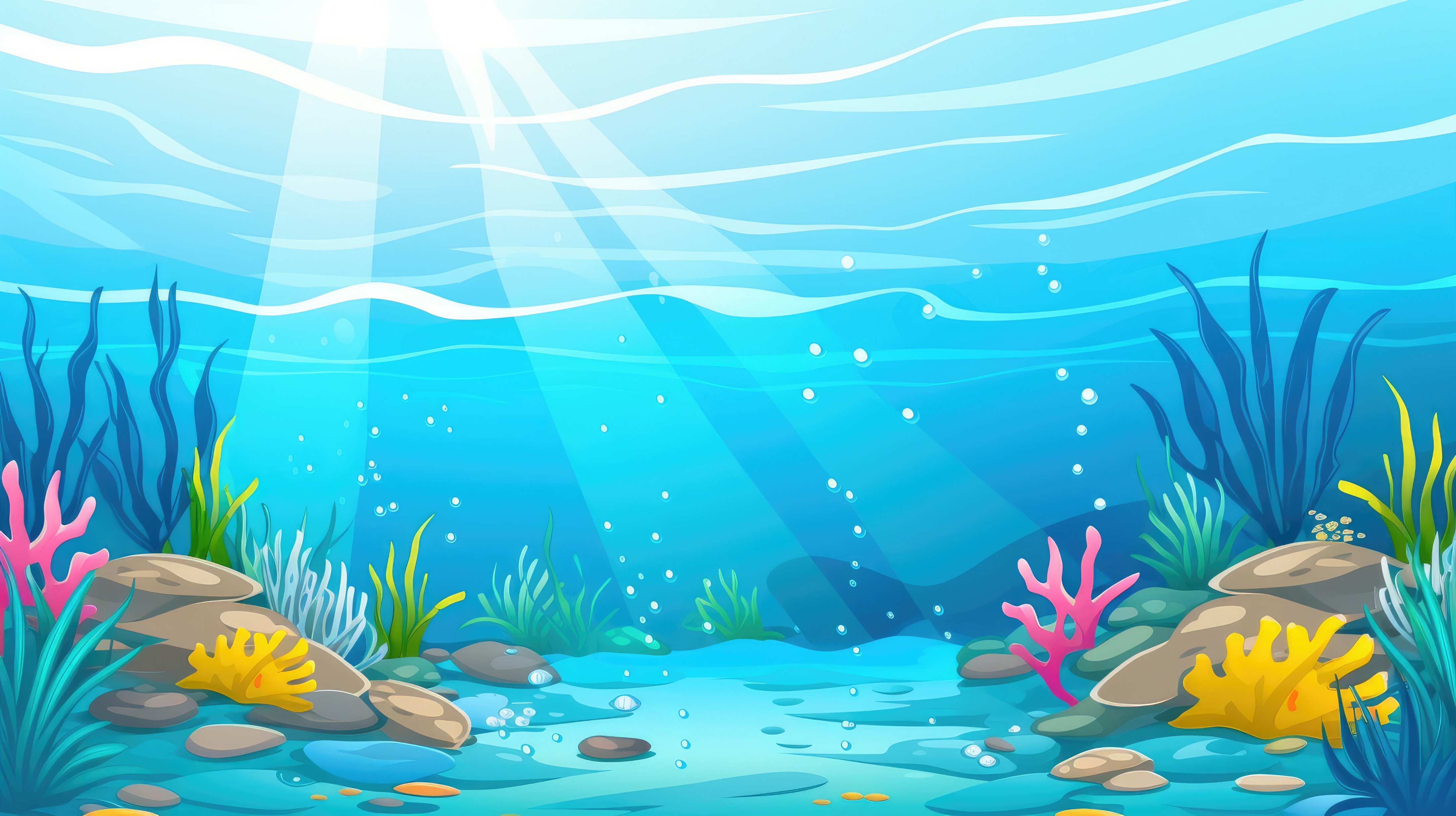 Bài giải
3 x 1 = 3
Bán kính bồn hoa theo hình vẽ là 3 cm.
3 x 100 = 300
Bán kính thật của bồn hoa là 300 cm.
Đổi: 300 cm = 3 m
3 x 3 x 3,14 = 28,26 
Diện tích bồn hoa trên thực tế là 28,26 m2.
28,26 : 2 = 14,13 
Trên thực tế, diện tích trồng mỗi loại hoa là 14,13 m2.
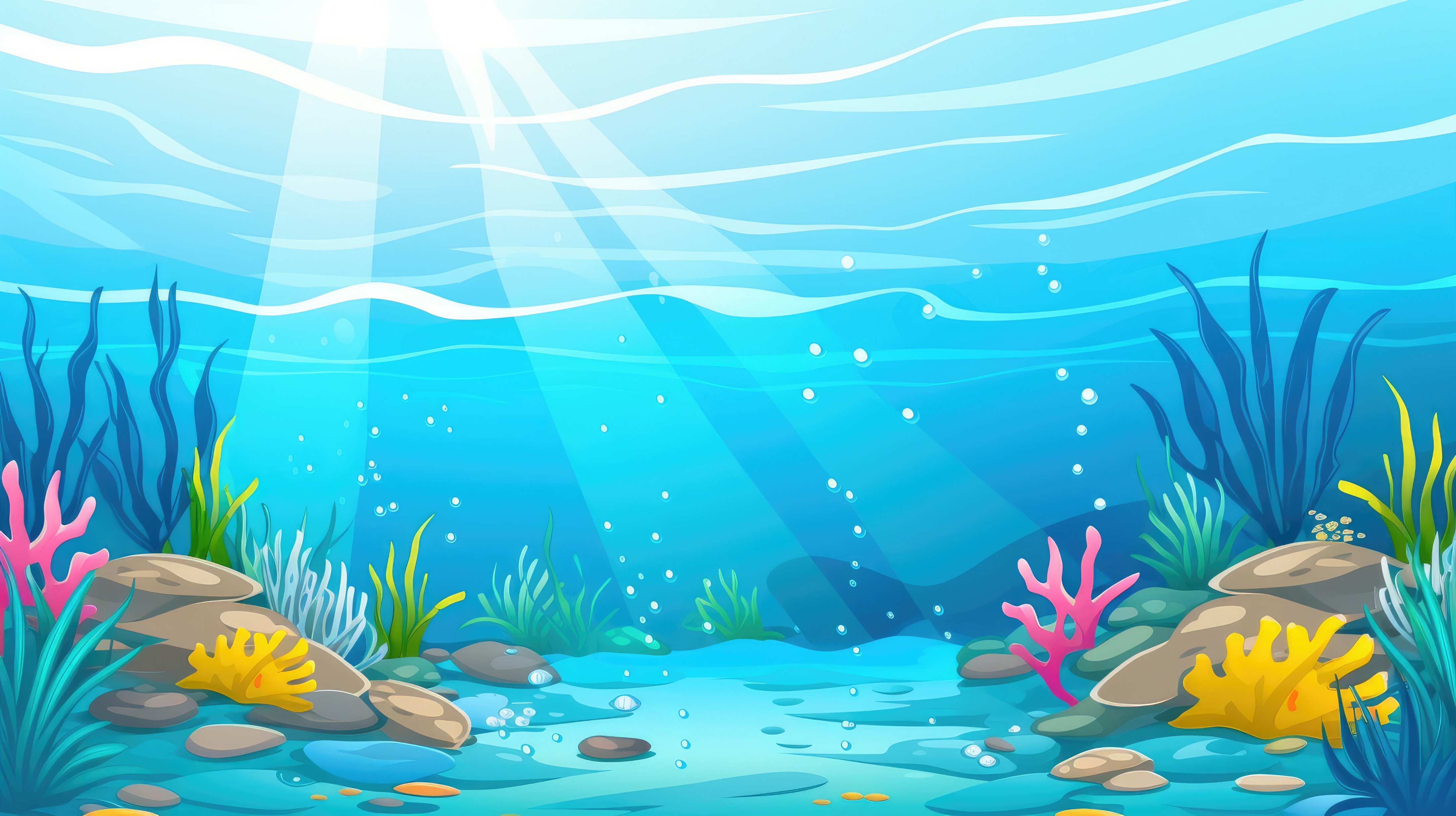 Một bạn đã tô màu hình dưới đây. Hãy tính diện 
tích phần tô màu.
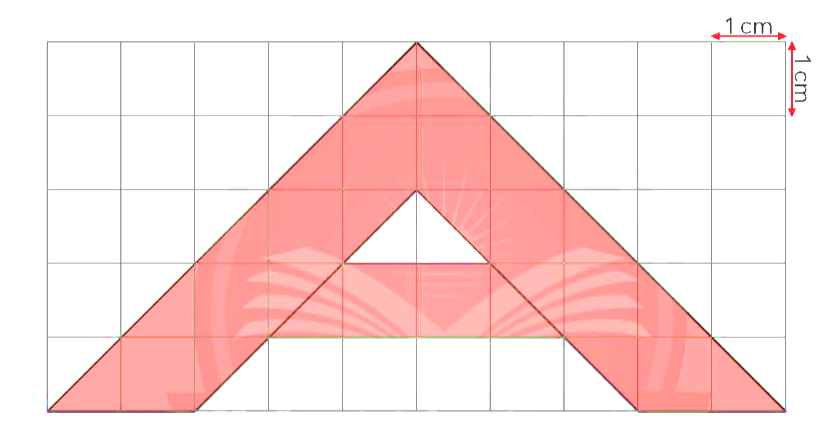 THẢO LUẬN
NHÓM BỐN
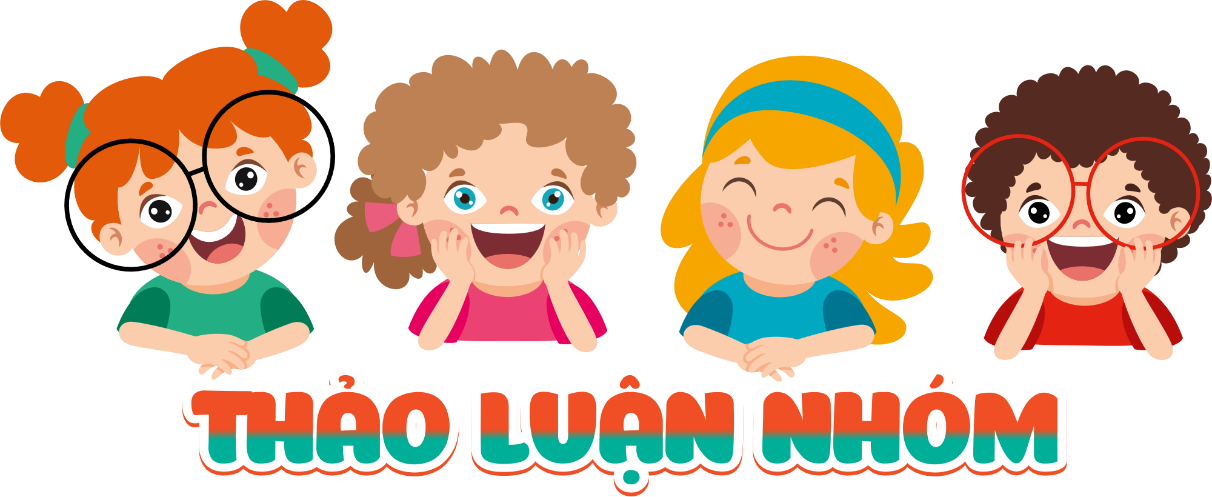 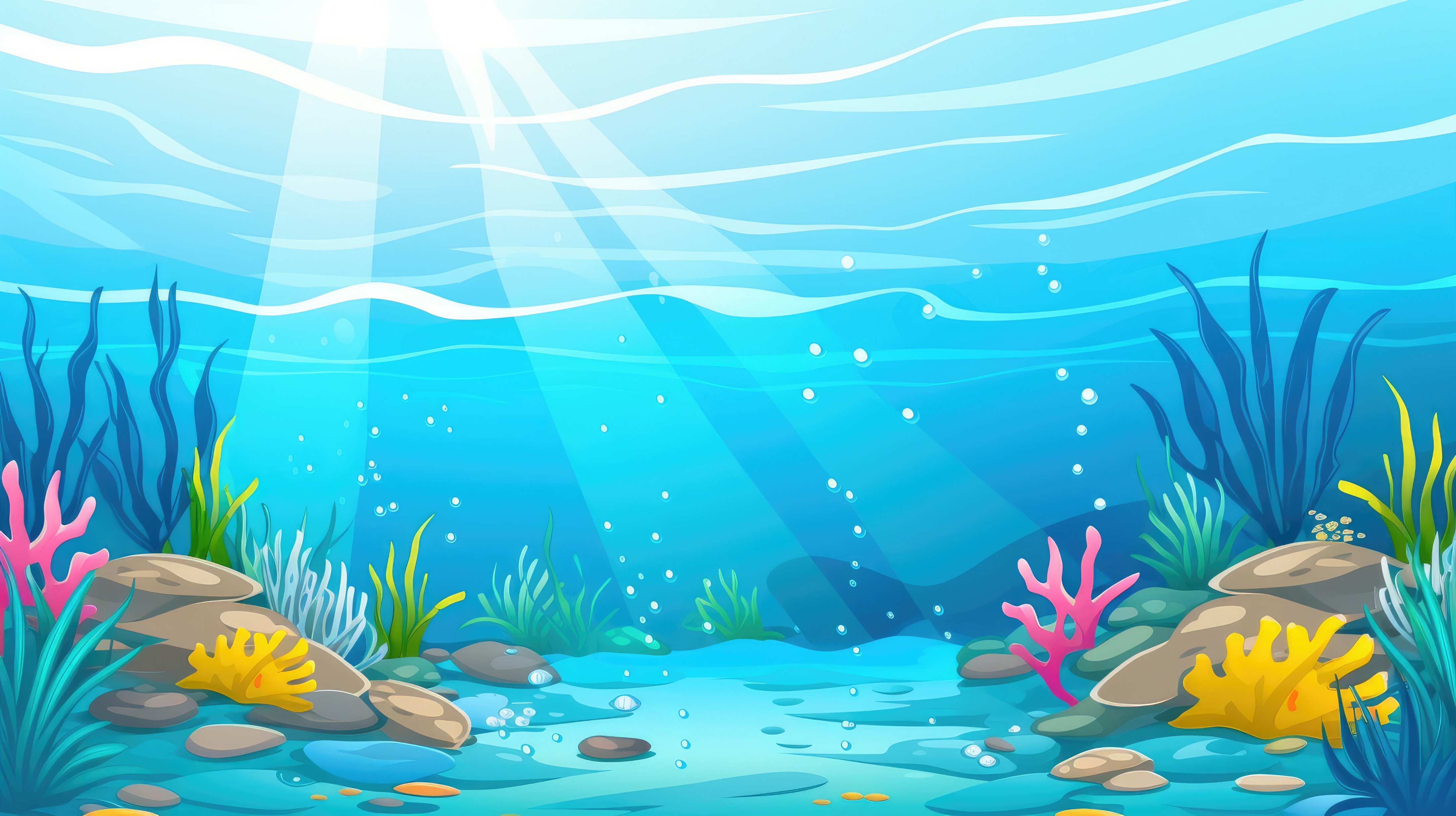 Một bạn đã tô màu hình dưới đây. Hãy tính diện 
tích phần tô màu.
Cách 1: 
Đếm ô vuông
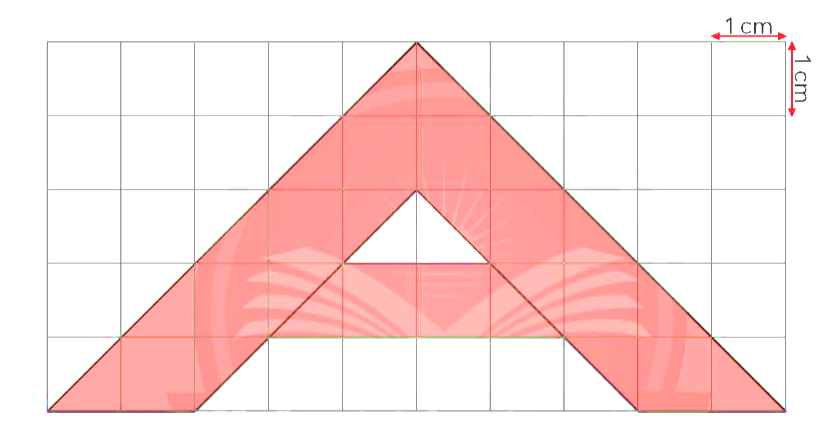 1 ô vuông = 1 cm2
5
4
10 ô vuông = 10 cm2
6
3
18 nửa ô vuông = 18 x 0,5 
                          = 9 cm2
2
7
9
10
Vậy diện tích phần tô màu 
là 19 cm2.
1
8
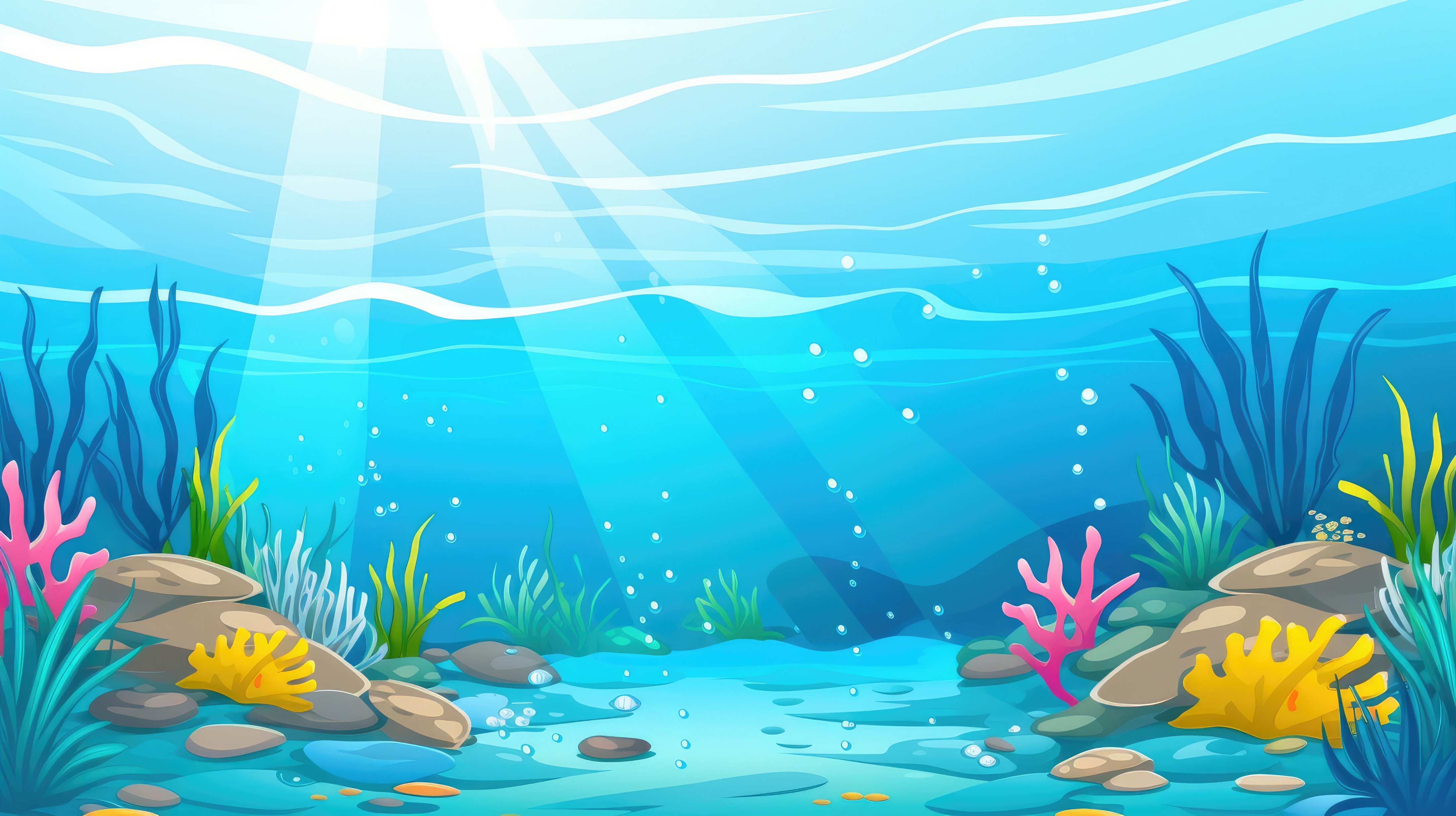 Một bạn đã tô màu hình dưới đây. Hãy tính diện 
tích phần tô màu.
Cách 2:
A
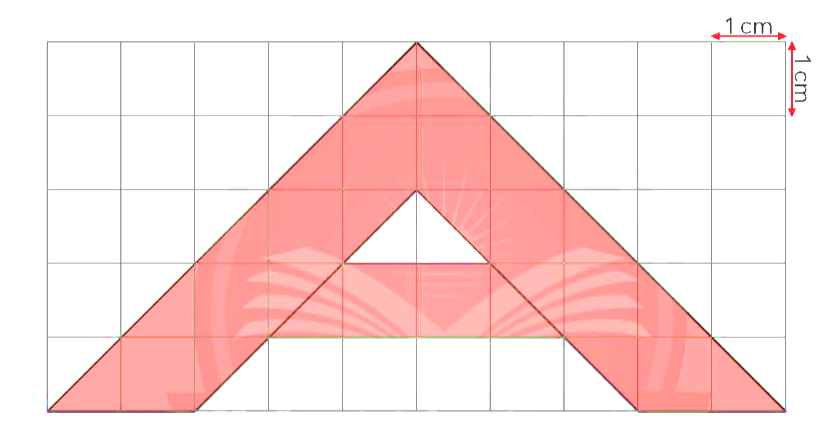 Diện tích phần tô màu:
Diện tích 
HT 
DEGH
Diện tích HTG 
ABC
Diện tích HTG 
MNP
M
–
–
N
P
D
E
10 x 5 : 2
2 x 1 : 2
(4 + 6) x 1 : 2
B
C
H
G
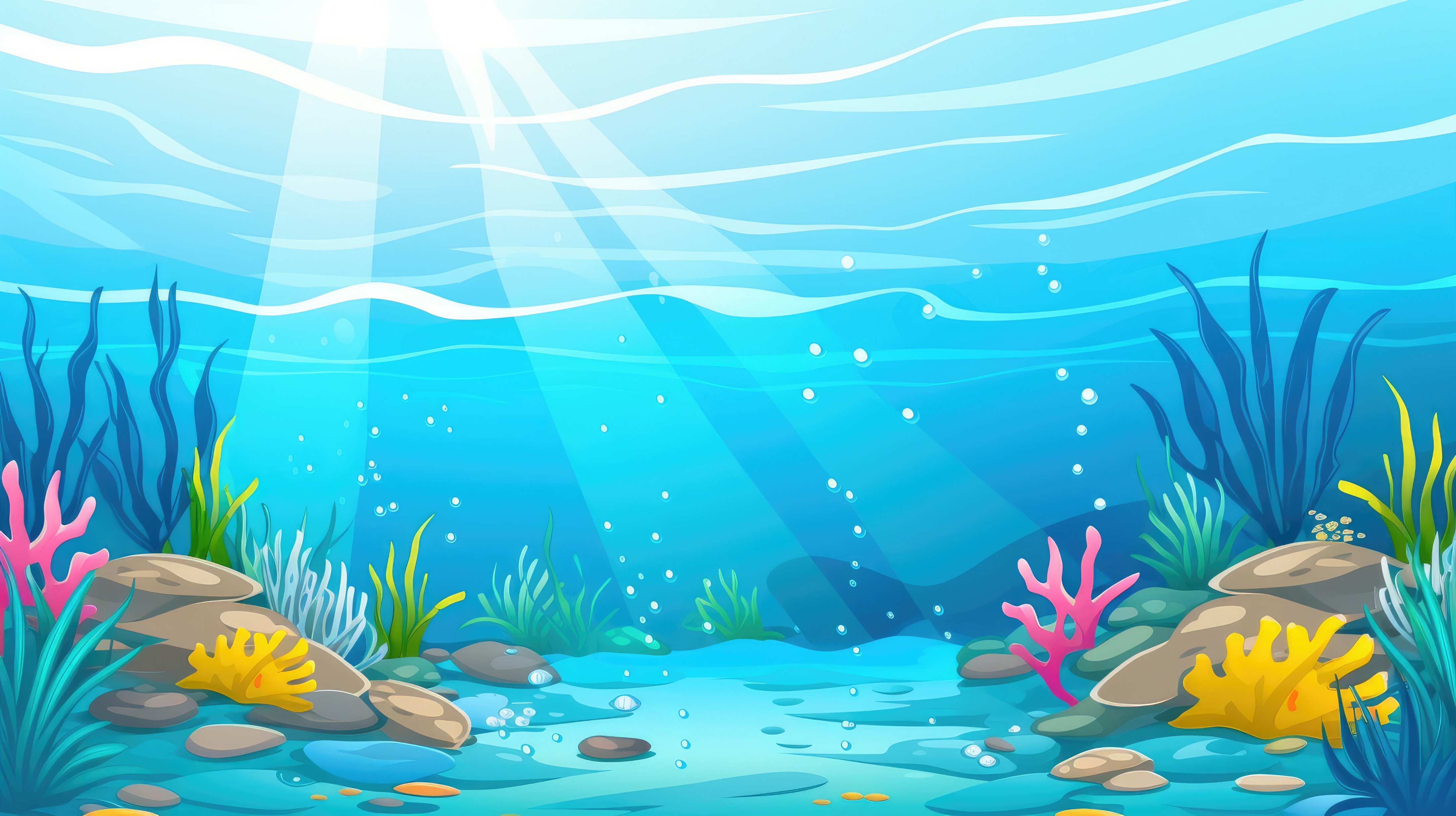 Bài giải
Diện tích hình tam giác ABC là:
10 x 5 : 2 = 25 (cm2)
Diện tích hình tam giác MNP là:
2 x 1 : 2 = 1 (cm2)
Diện tích hình thang DEGH là:
(4 + 6) x 1 : 2 = 5 (cm2)
Diệ tích phần tô màu là:
25 – 1 – 5 = 19 (cm2)
Đáp số: 19 cm2
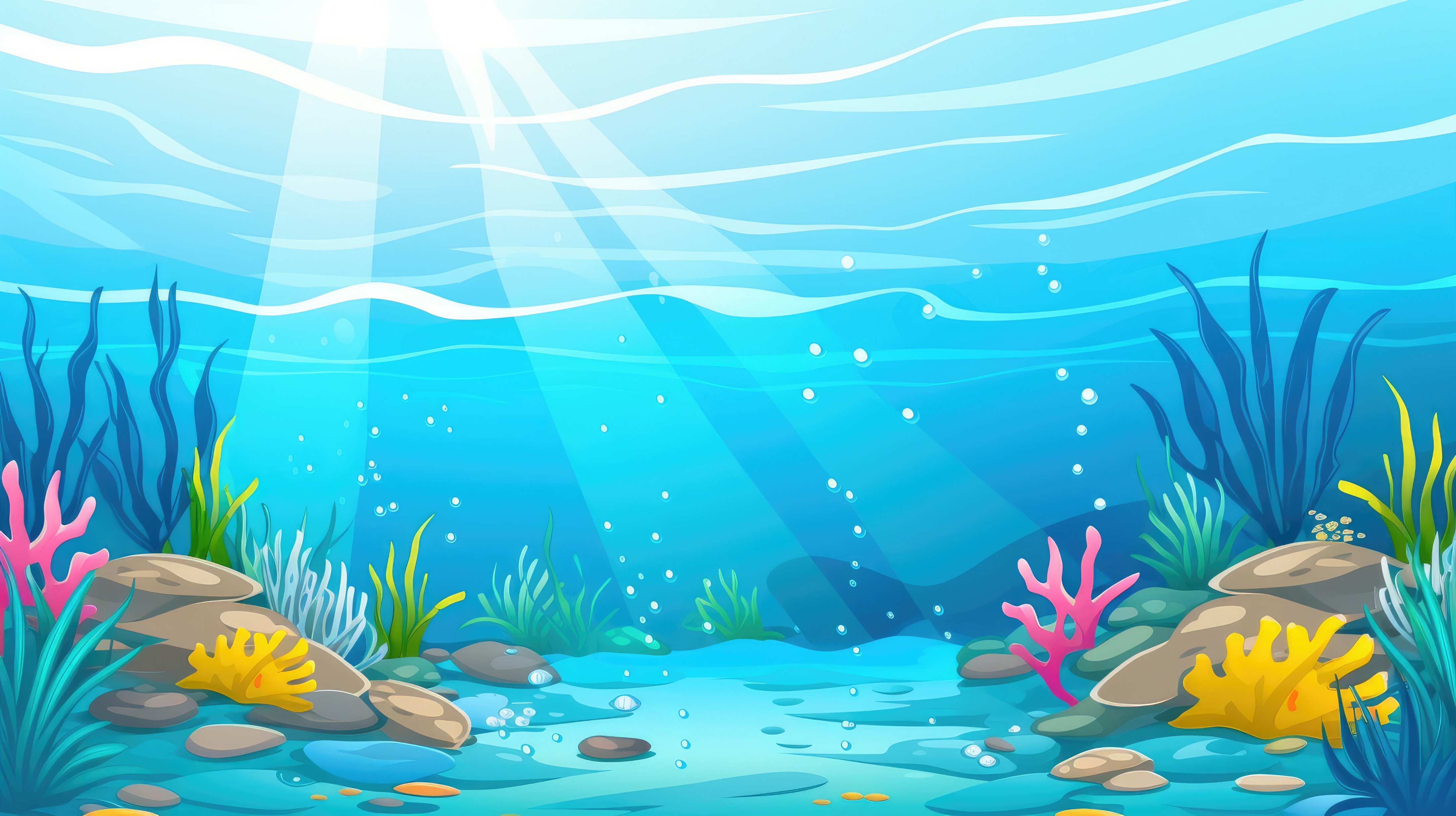 Bài giải
10 x 5 : 2 = 25
Diện tích hình tam giác ABC là 25 cm2. 
2 x 1 : 2 = 1
Diện tích hình tam giác MNP là 1 cm2. 
(4 + 6) x 1 : 2 = 5
Diện tích hình thang DEGH là 5 cm2. 
25 – 1 – 5 = 19
Diệ tích phần tô màu là 19 cm2.
Đáp số: 19 cm2
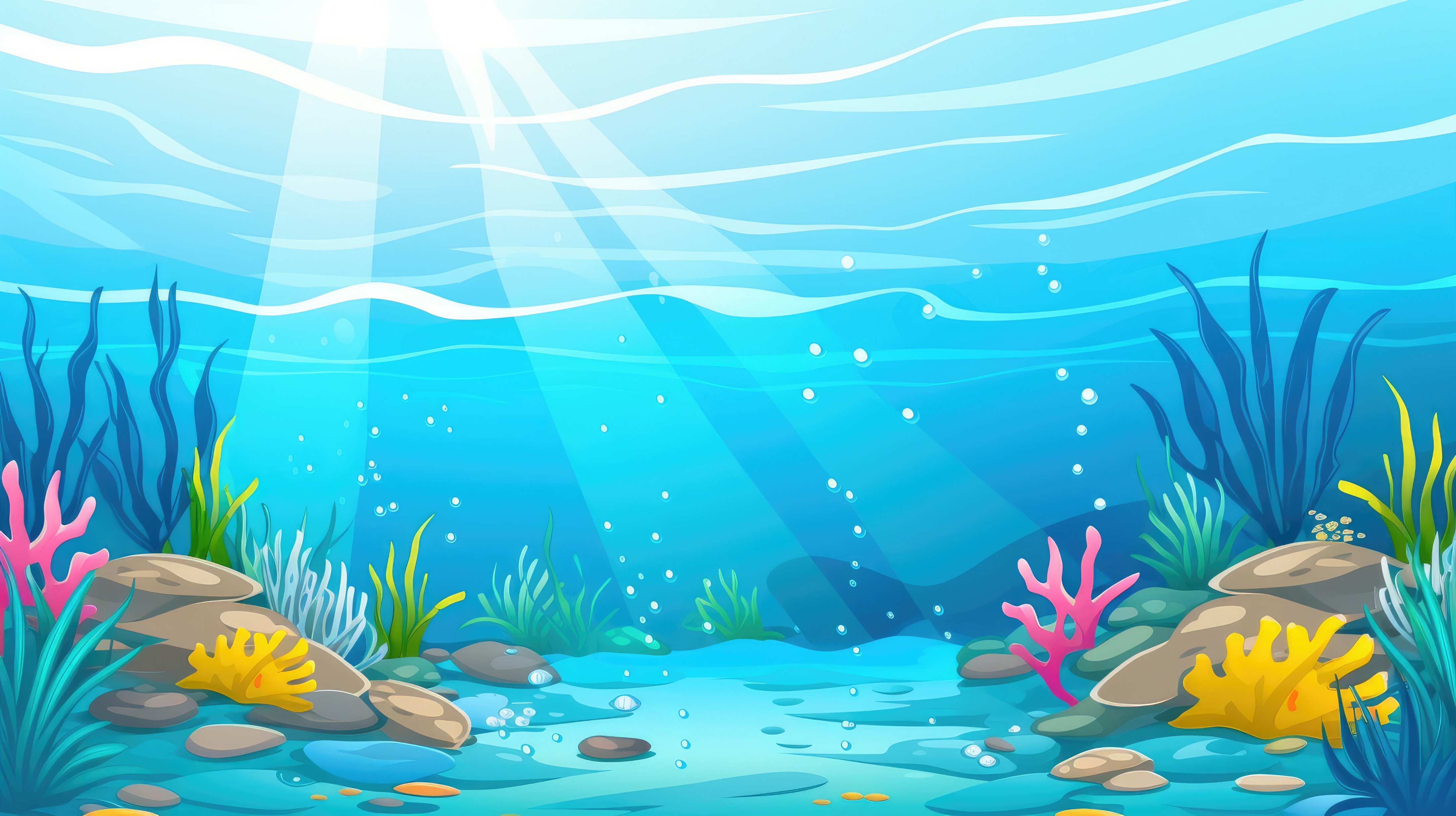 CHÚC CÁC EM
HỌC TỐT
CHÚC CÁC EM
HỌC TỐT